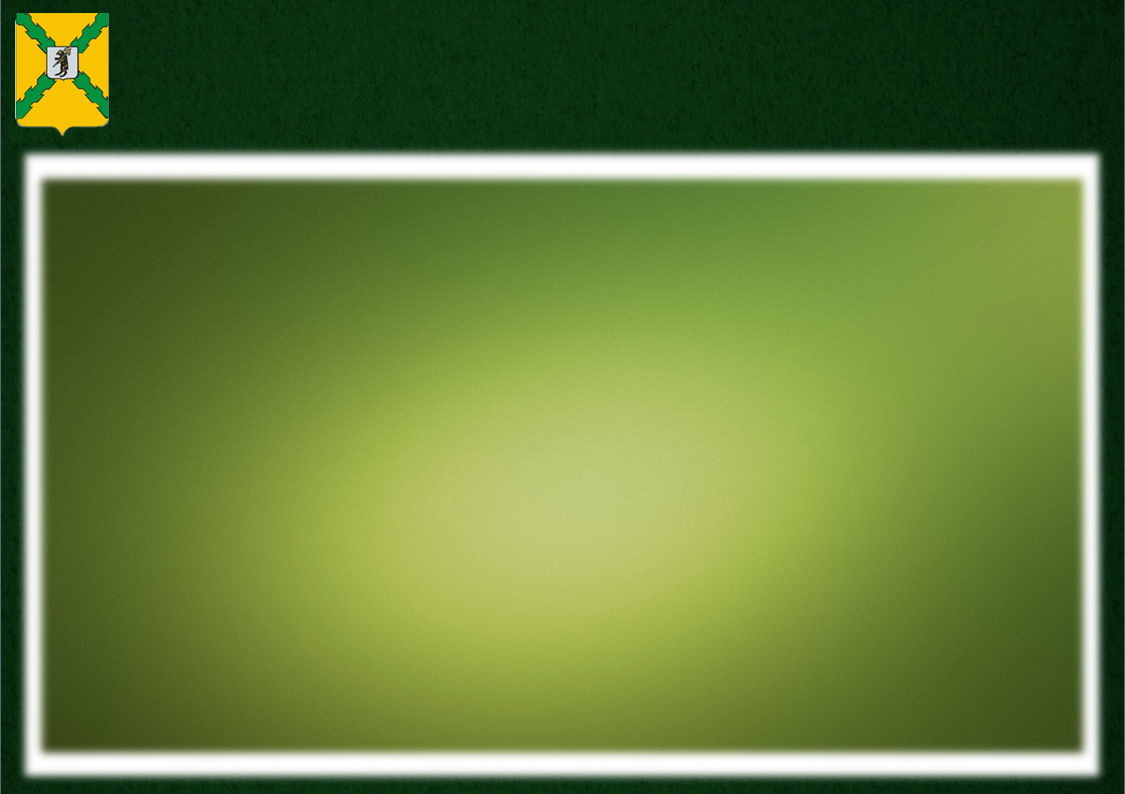 Бюджет Пошехонского муниципального района на 2022 год и плановый период 2023 и 2024 годов
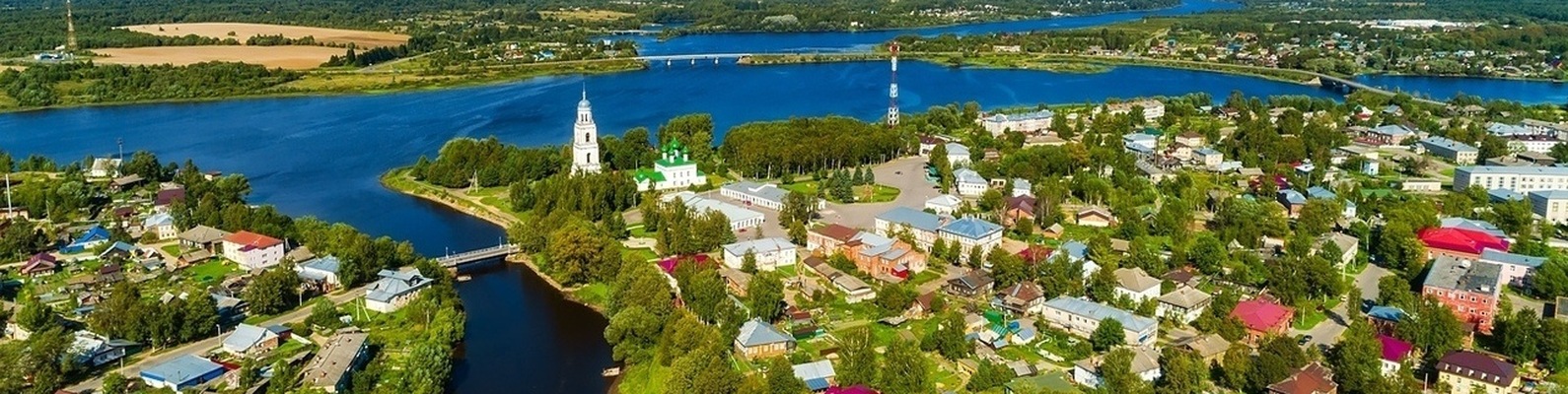 Разработан на основании решения Собрания Депутатов Пошехонского муниципального района  от 23декабря 2021г. № 140«О бюджете Пошехонского муниципального района на 2022 год и плановый период 2023-2024 годов»
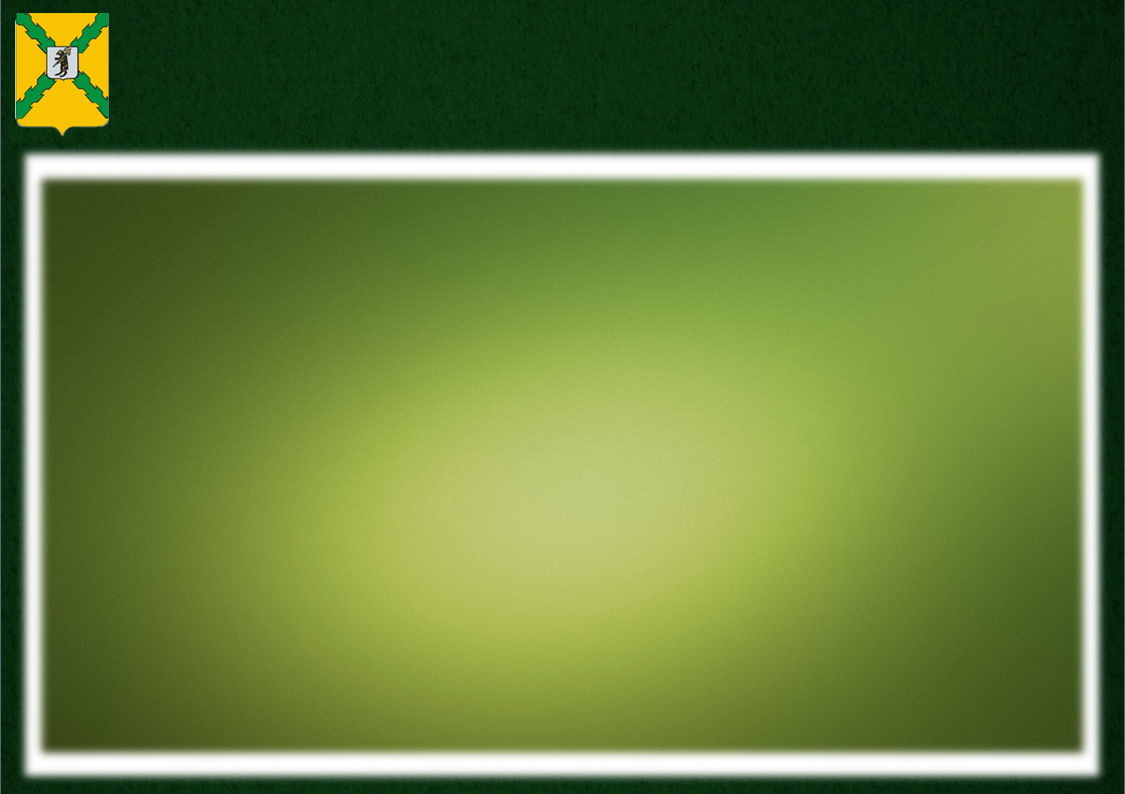 Доходы консолидированного бюджета района.  Численность населения.
Население – 12264 чел.
Доходы налоговые и неналоговые 71 373 тыс.руб.
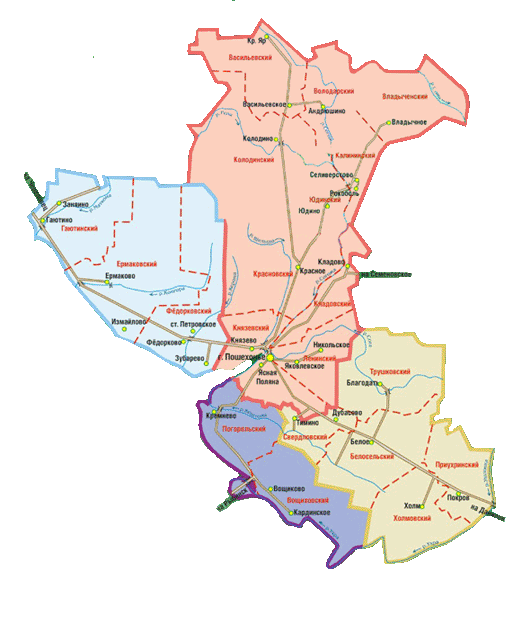 Пригородное СП
2309 чел.
Ермаковское СП
1701 чел.
Городское поселение
 Пошехонье    5478 чел.
Кременевское СП
1406 чел.
Белосельское СП
1370 чел.
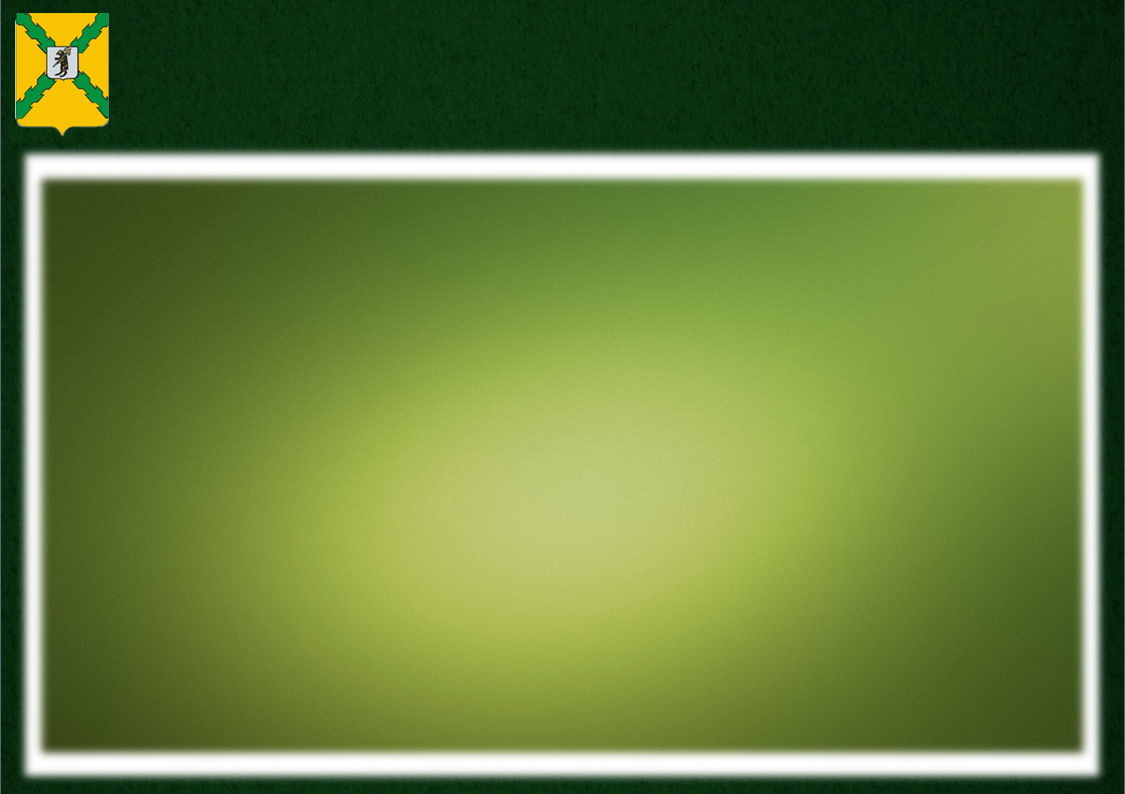 Основные параметры бюджета
Доходы бюджета
Дефицит(-)/профицит (+)бюджета
Расходы бюджета
Основные параметры на душу населения
тыс. руб. на человека
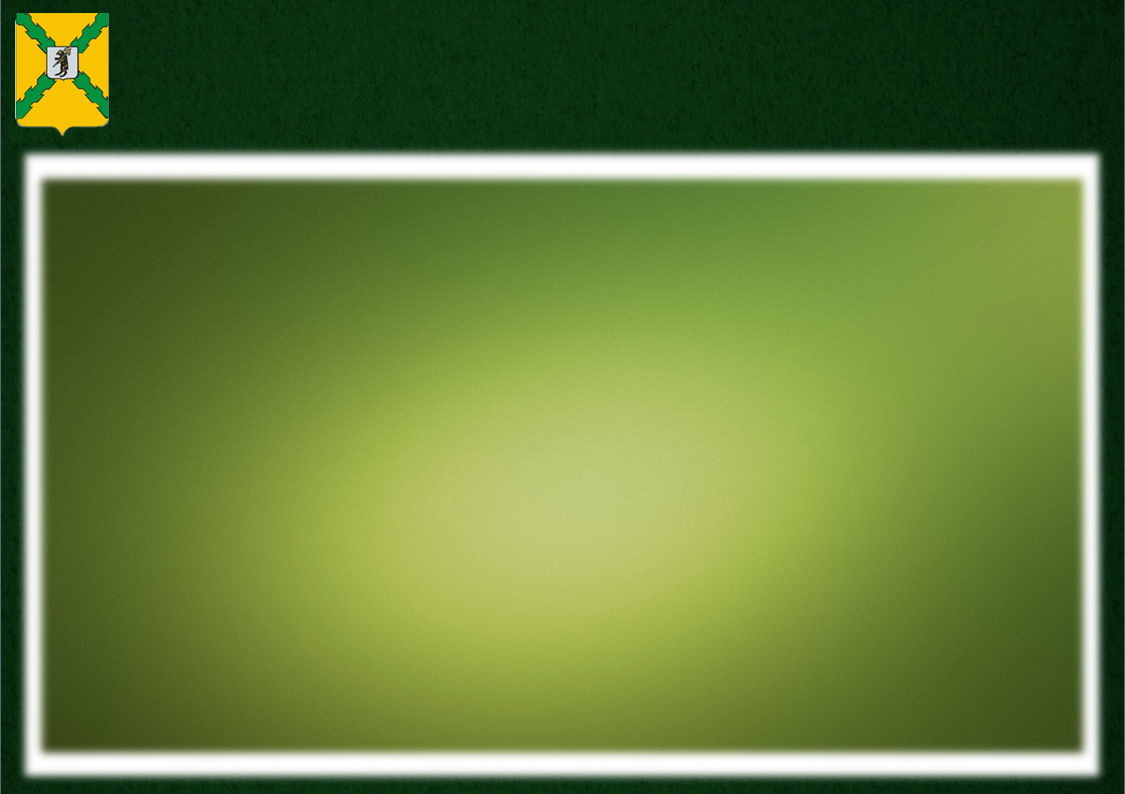 Доходы бюджета
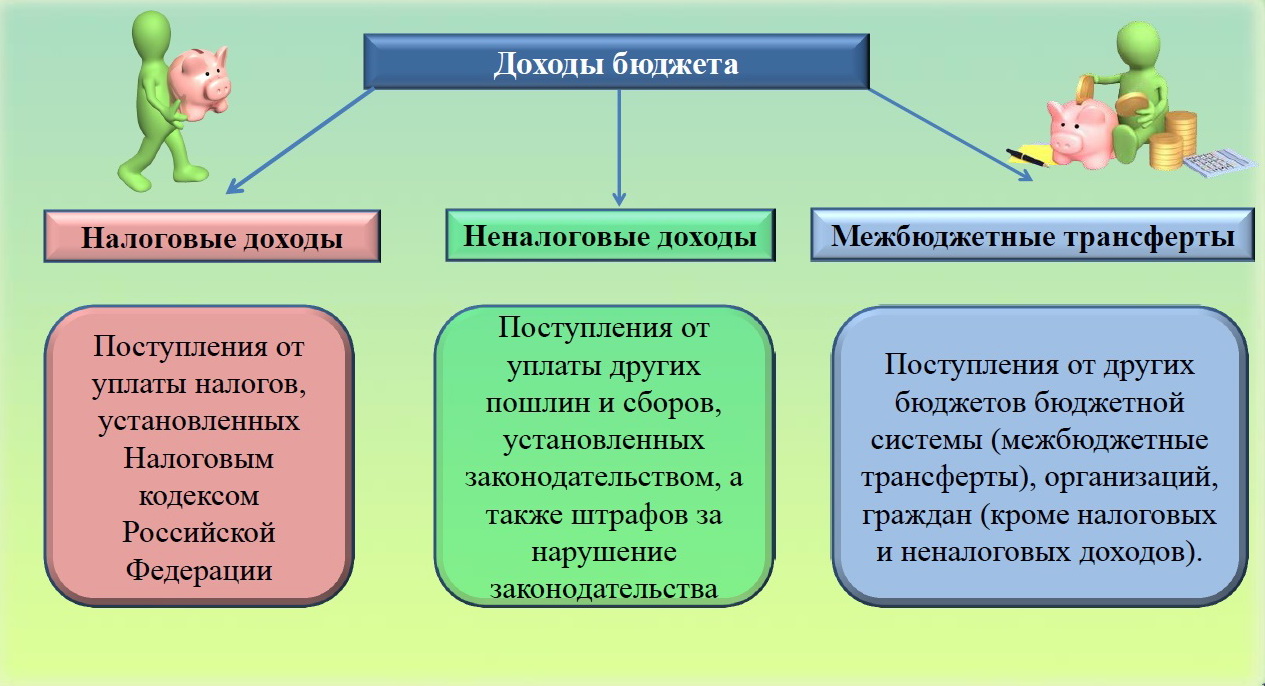 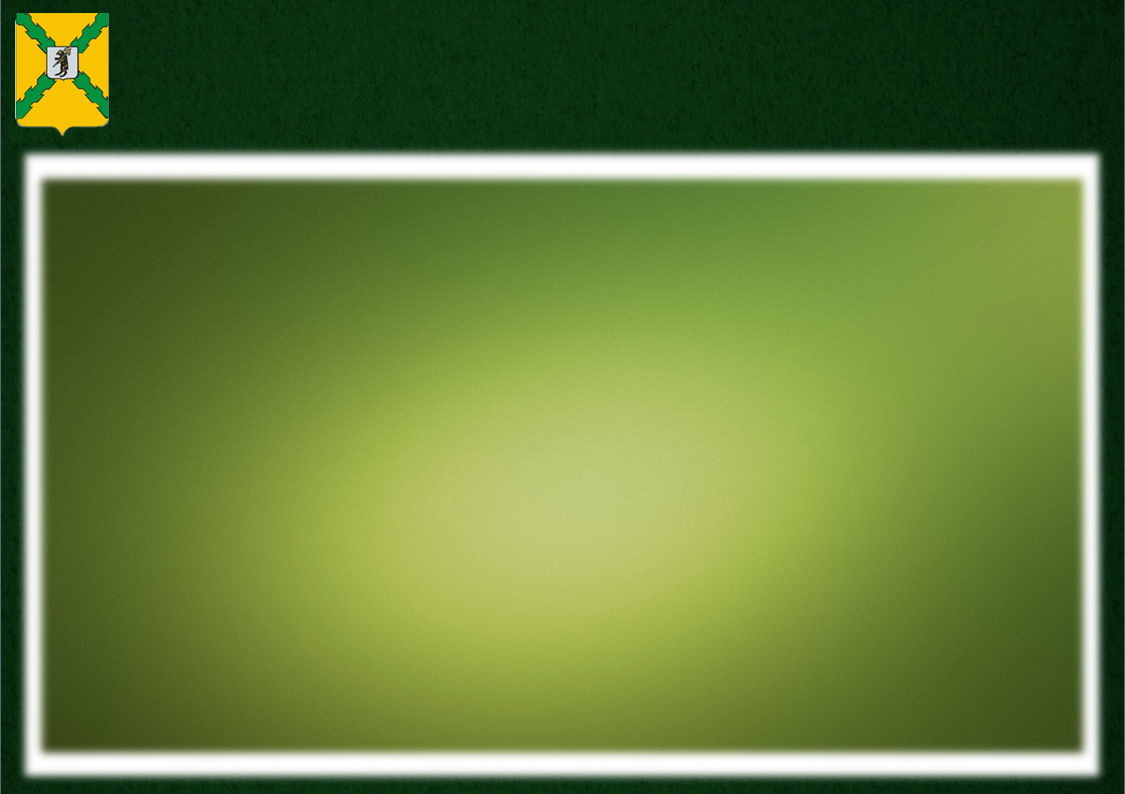 Налоговые и не налоговые доходы бюджета
тыс. руб.
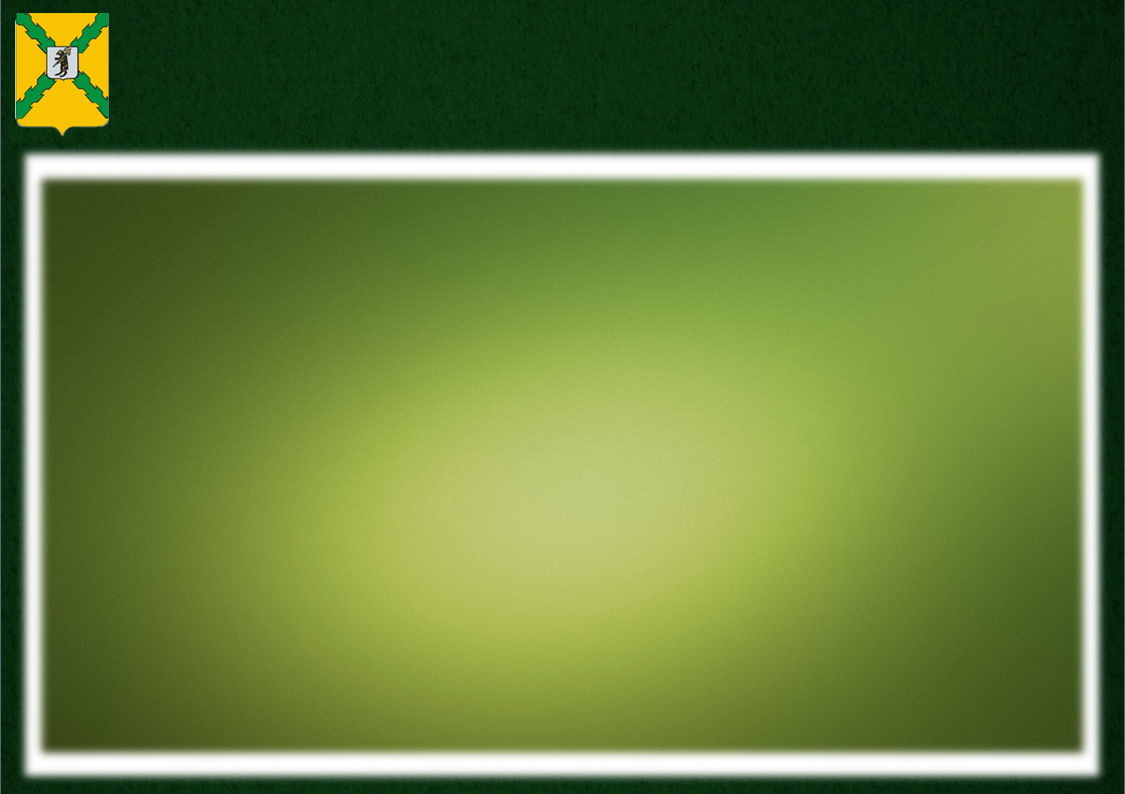 Структура налоговых и неналоговых доходов бюджета района на 2022 год
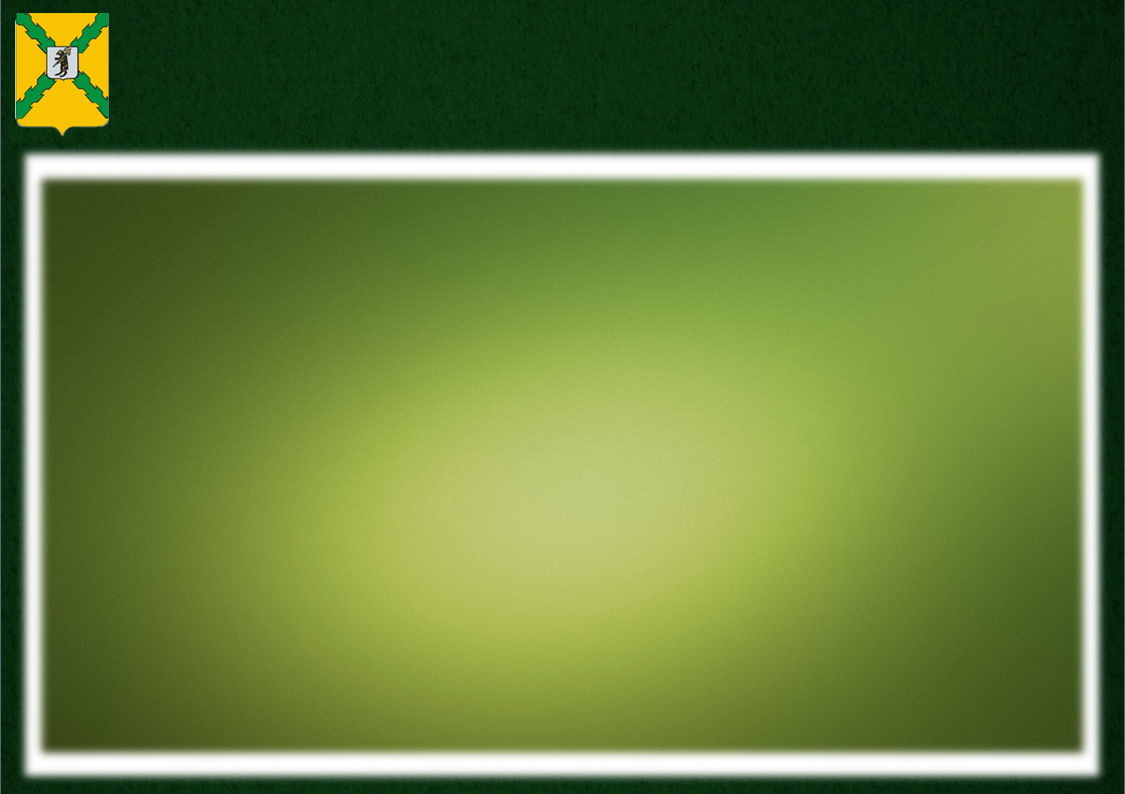 Межбюджетные трансферты
Межбюджетные трансферты – денежные средства, перечисляемые из одного бюджета бюджетной системы Российской Федерации другому
Дотации
Субвенции
Субсидии
Предоставляются без определения конкретной цели их использования
Предоставляются на финансирование «переданных» другим публично-правовым образованиям полномочий
Предоставляются на условиях долевого софинансирования расходов других бюджетов
2022 год – 201 776 тыс. руб.
2023 год – 120 159 тыс. руб.
2024 год – 55 054   тыс. руб.
2022 год – 417 349 тыс. руб.
2023 год – 421 258 тыс. руб.
2024 год – 427 487 тыс. руб.
2022 год – 33 792   тыс. руб.
2023 год – 27 686   тыс. руб.
2024 год – 106 142 тыс. руб.
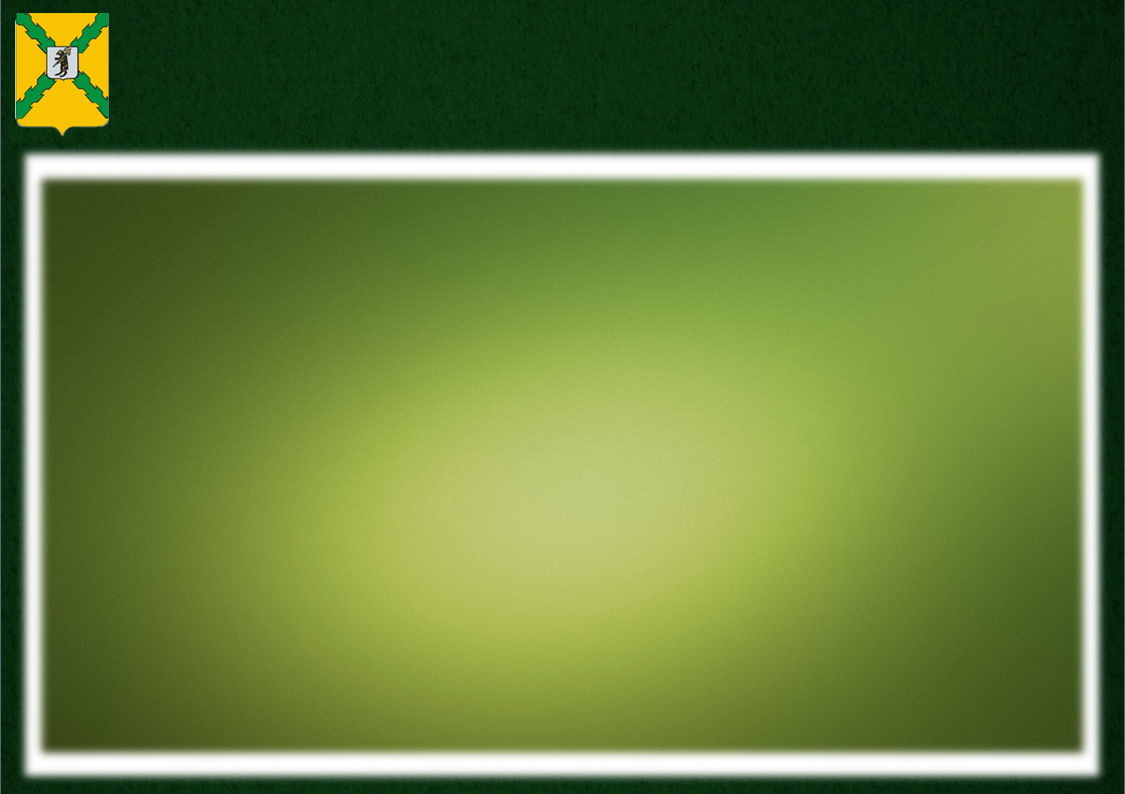 В разрезе муниципальных программ и непрограммным направлениям деятельности
тыс. руб.
2022 год
2023 год
2024 год
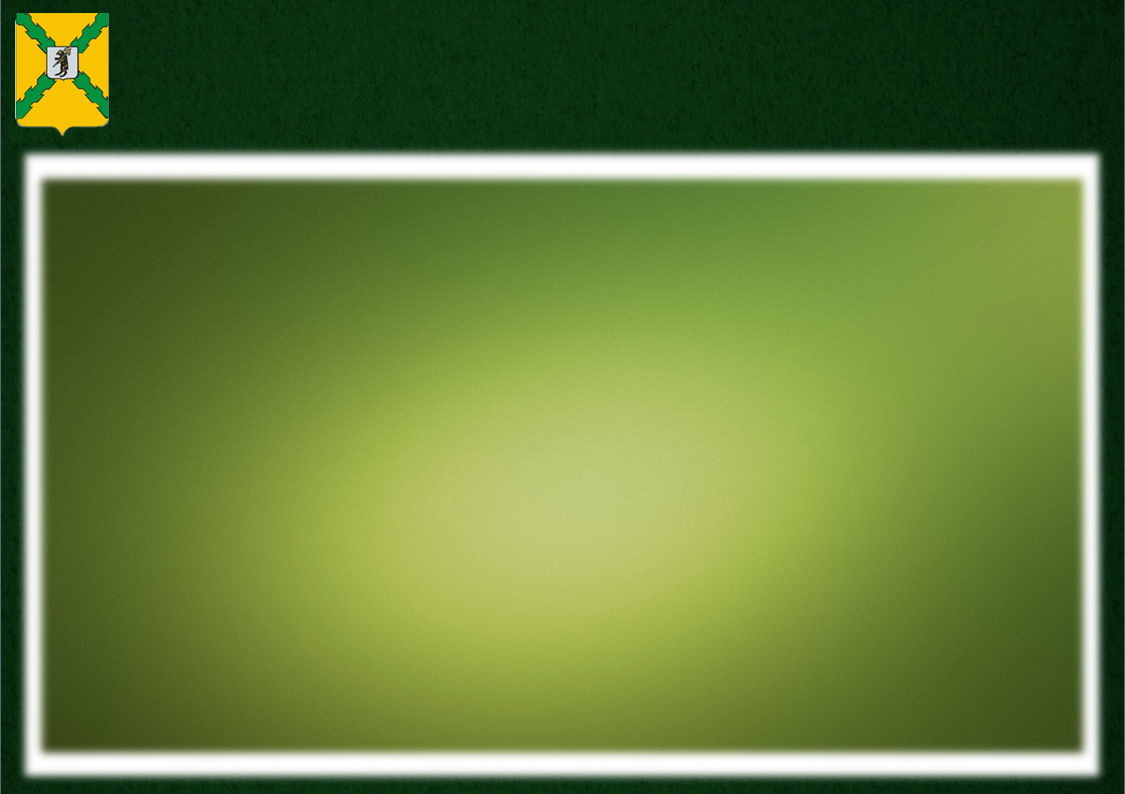 Муниципальные программы
Проект бюджета Пошехонского муниципального района на 2022-2024 годы сформирован на основе муниципальных программ и непрограммных направлений деятельности
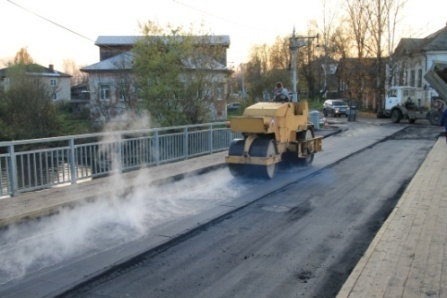 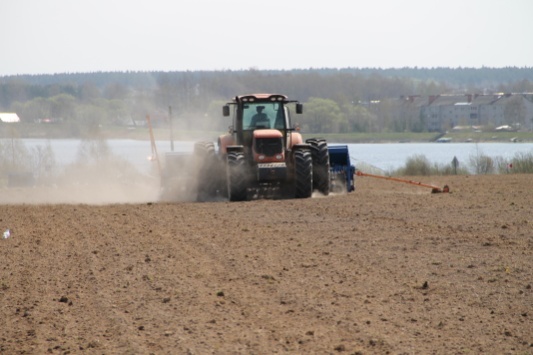 Муниципальная программа – это совокупность мер, направленных на достижение единой цели, задач и ожидаемого результата, определение и реализацию которых осуществляет  распорядитель бюджетных средств соответственно возложенных на него функций
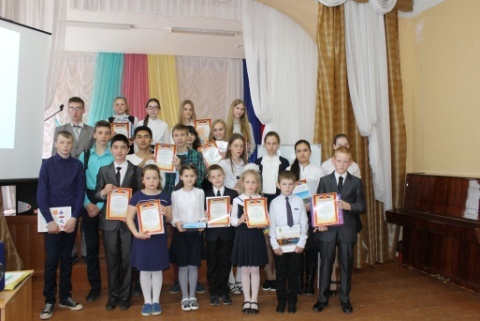 Каждая муниципальная программа увязывает бюджетные ассигнования с результатами их использования для достижения заявленных целей. Таким образом, программный бюджет призван повысить качество формирования и исполнения главного финансового документа.
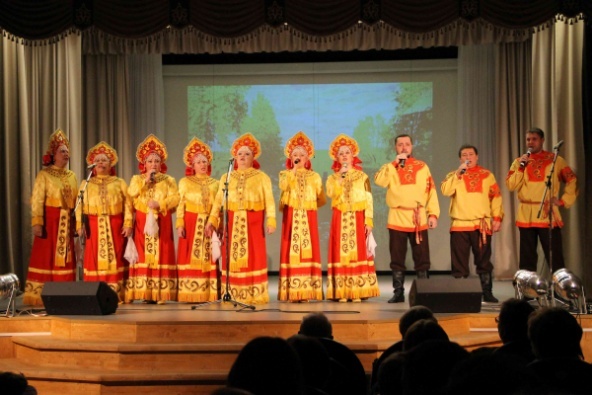 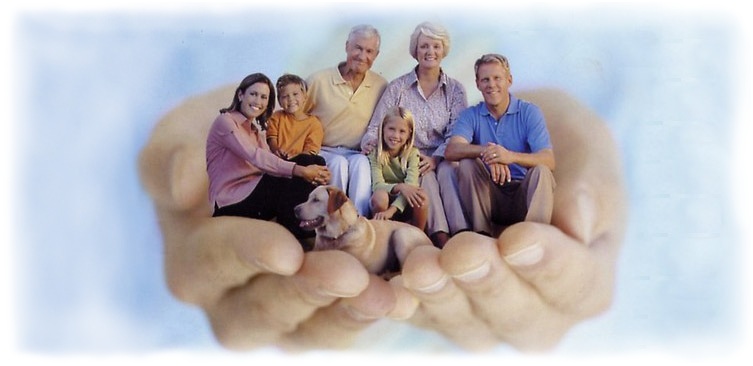 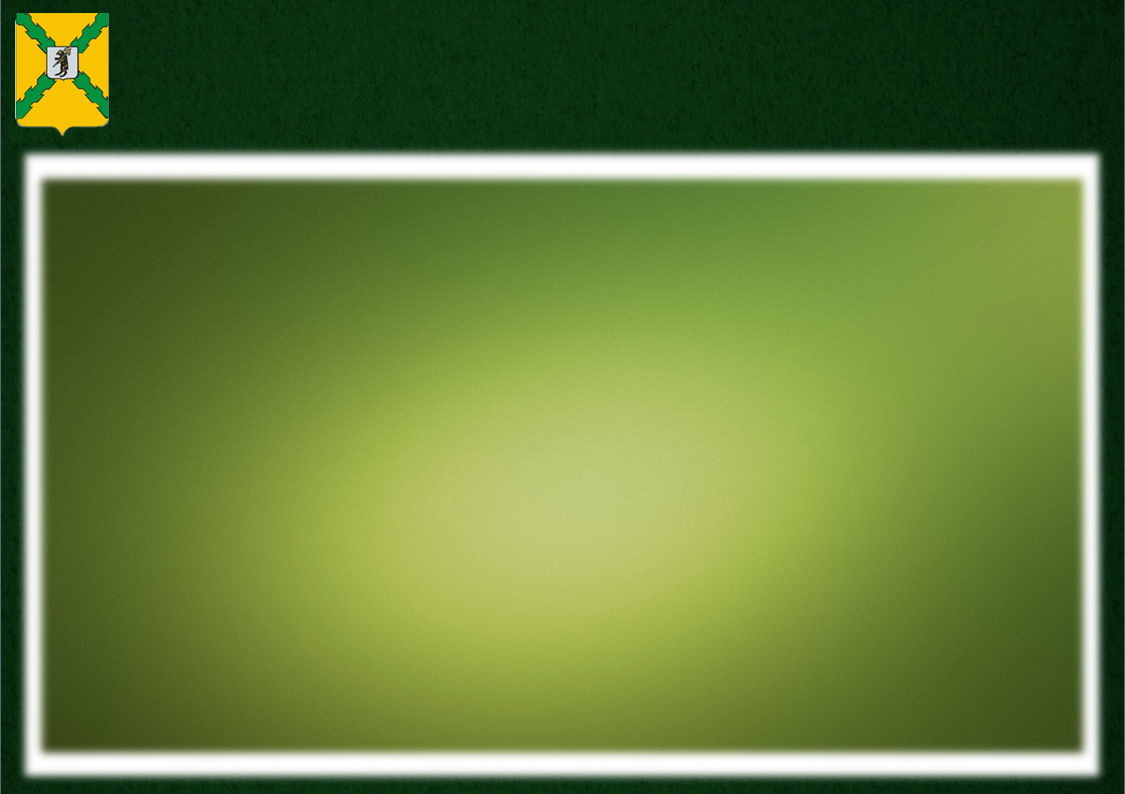 Муниципальные программы  социальной сферы                        на 2022 год и плановый 2023 и 2024 годов
тыс. руб.
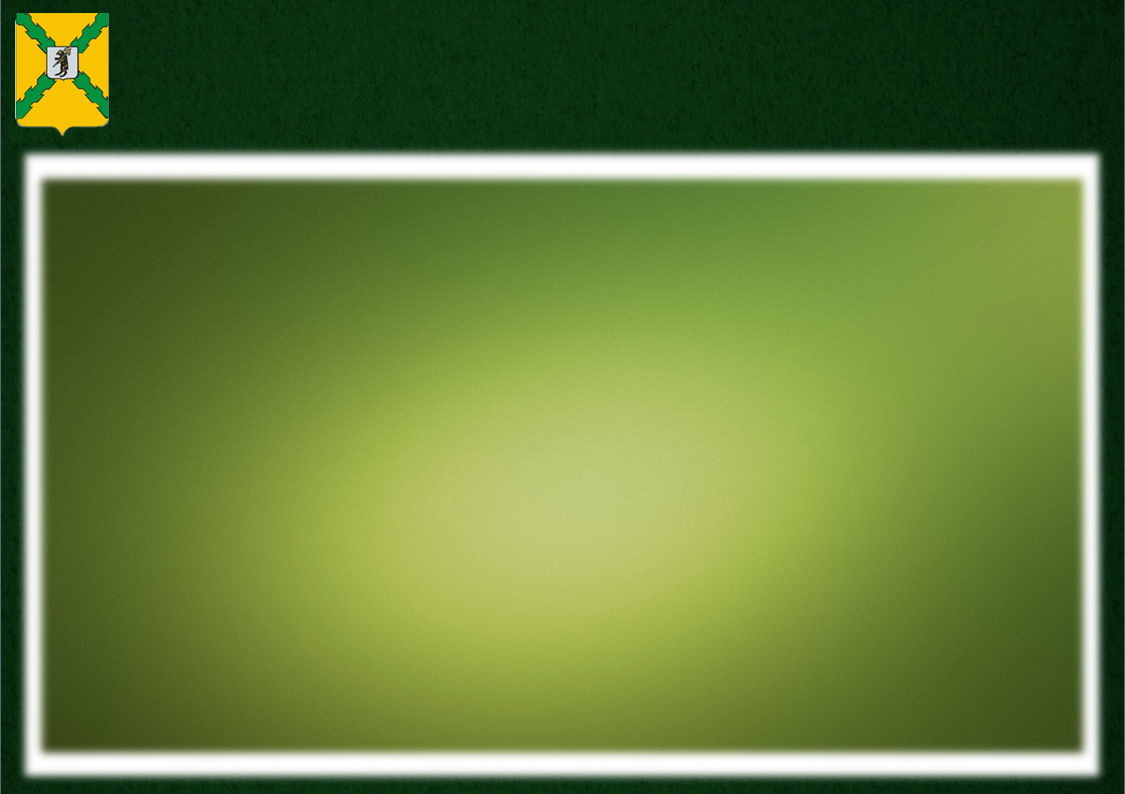 МП «Развитие образования  Пошехонского муниципального района»
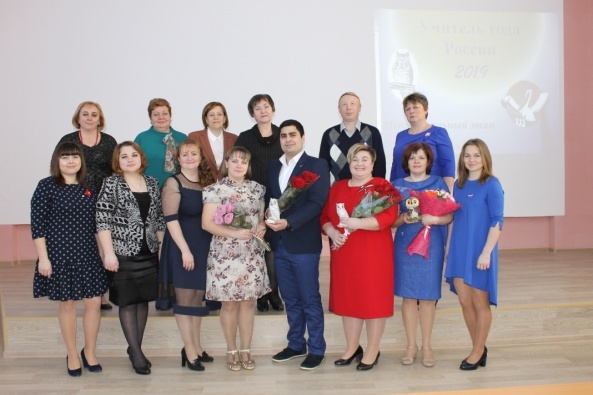 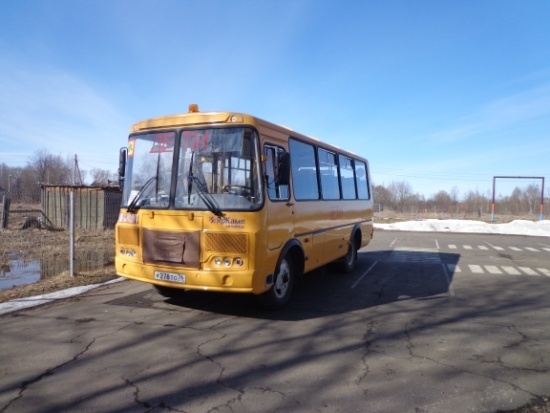 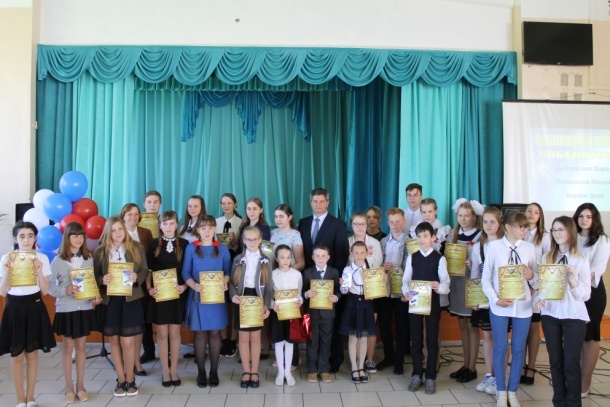 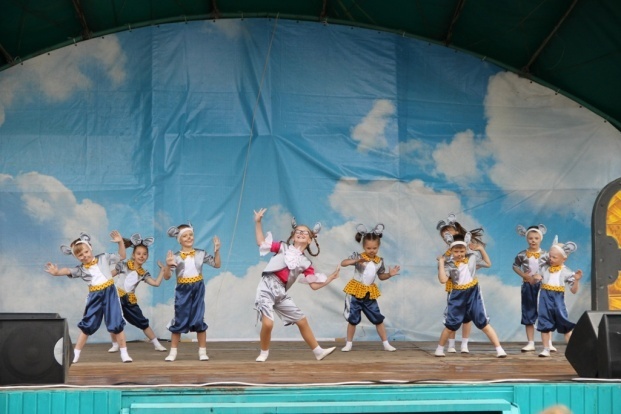 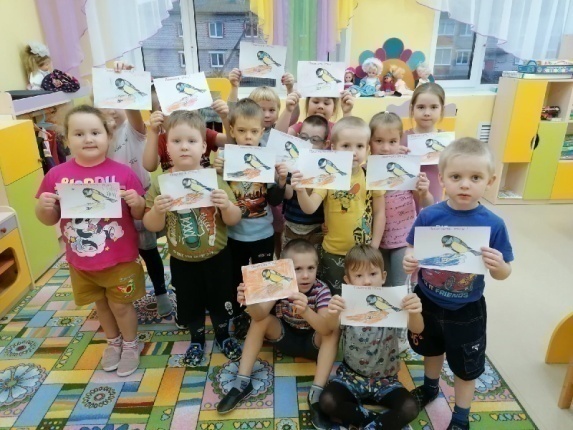 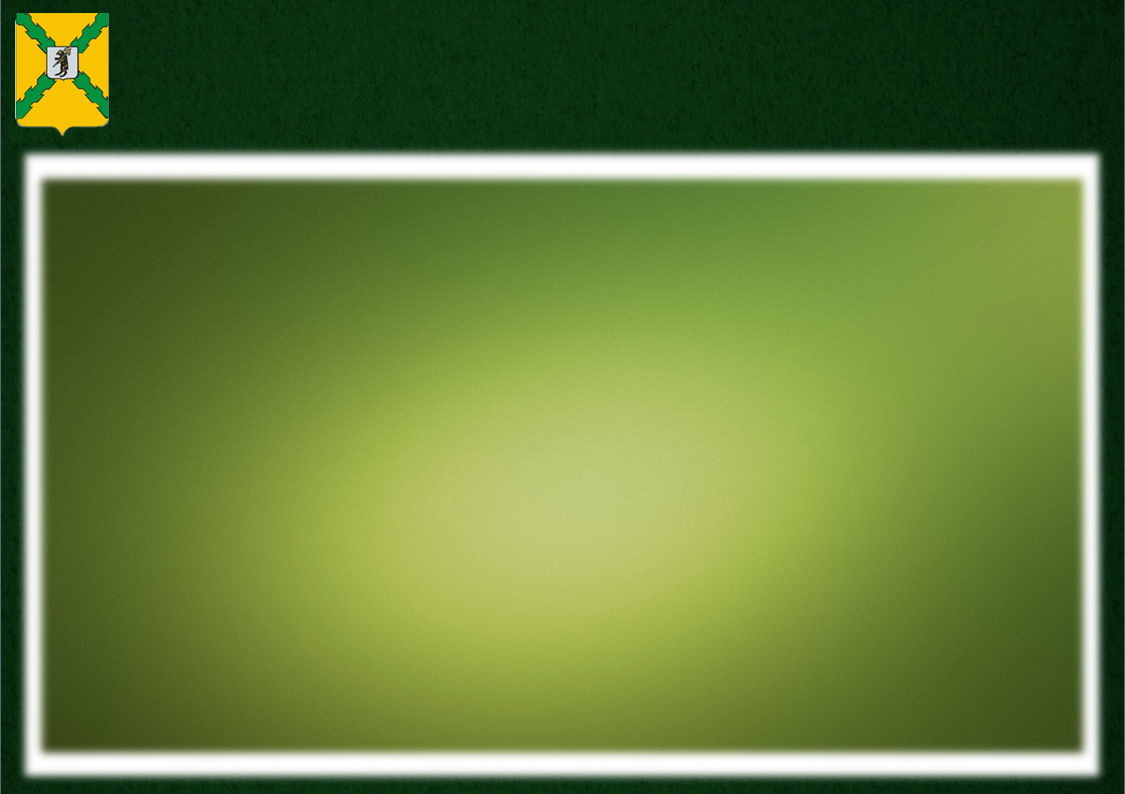 ВЦП «Развитие образования  Пошехонского муниципального района»
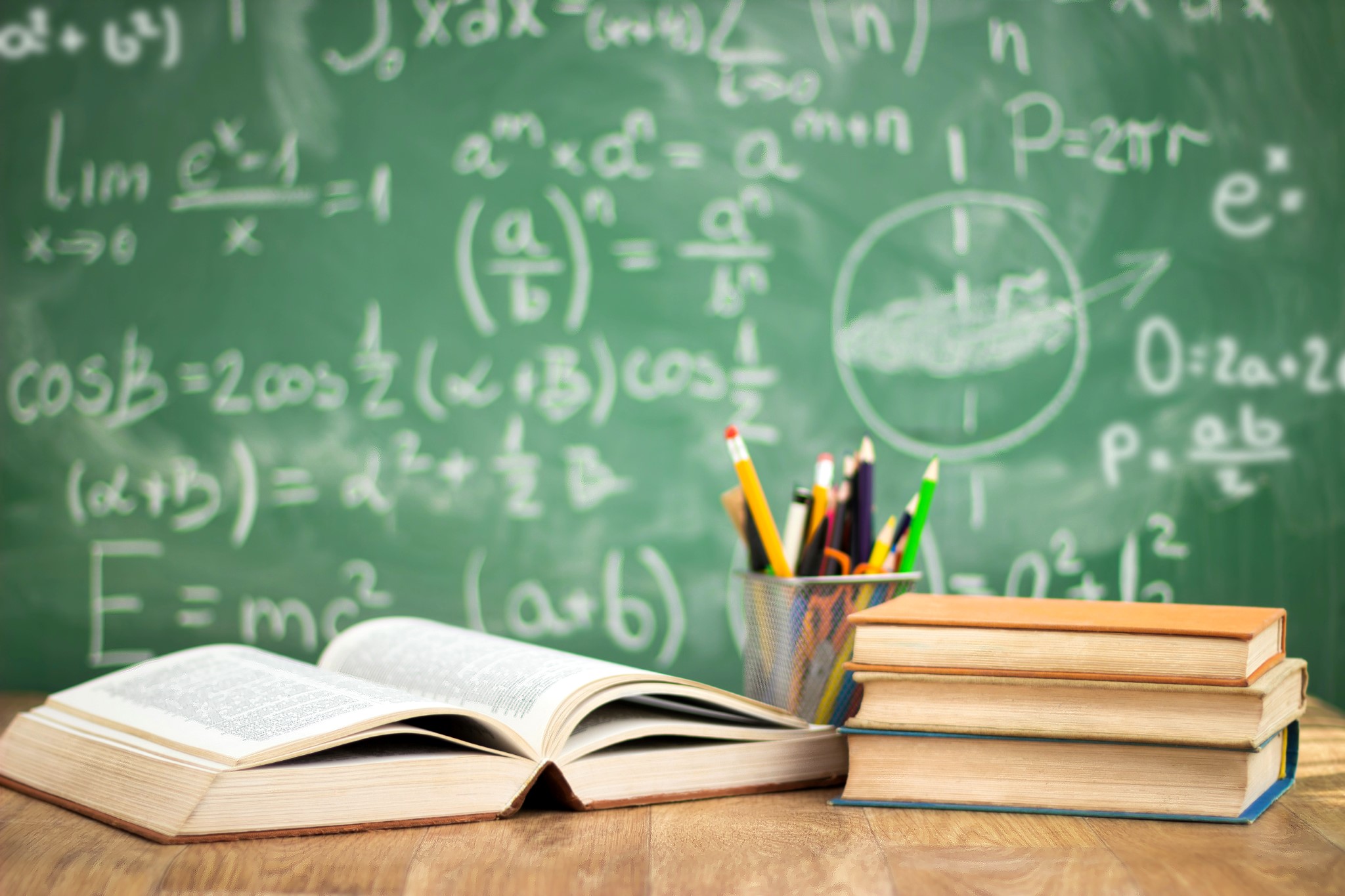 Задачи:

۷   Организация предоставления муниципальных услуг и выполнения работ муниципальными образовательными организациями и учреждениями сферы образования

۷   Обеспечение государственных гарантий прав граждан на образование и социальную поддержку отдельных категорий обучающихся.

۷    Методическое и информационное обеспечение ведомственной целевой программы, проведение общественно значимых мероприятий.
тыс. руб.
тыс. руб.
тыс. руб.
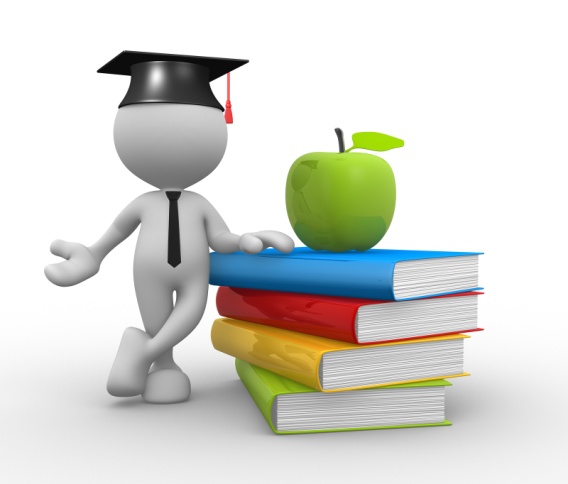 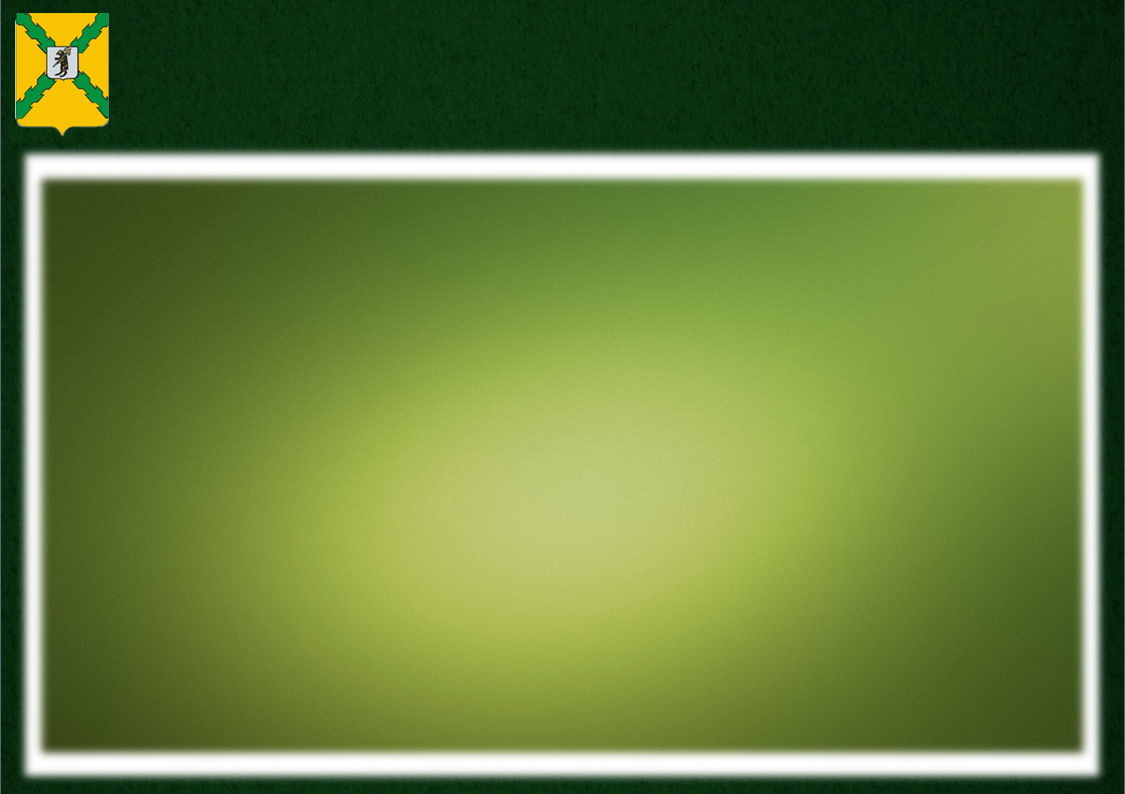 Ремонты в образовательных организациях Пошехонского муниципального района 
5 946,8тыс. руб., в том числе за счет областных средств – 2 823,6тыс. руб., средства бюджета района 3 123,2 тыс. руб.
МБОУ Кременевская ОШ– 160,6 тыс. руб. отделочные
работы стен и потолков в обеденном зале;
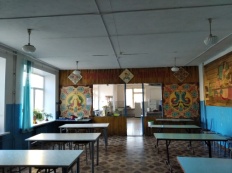 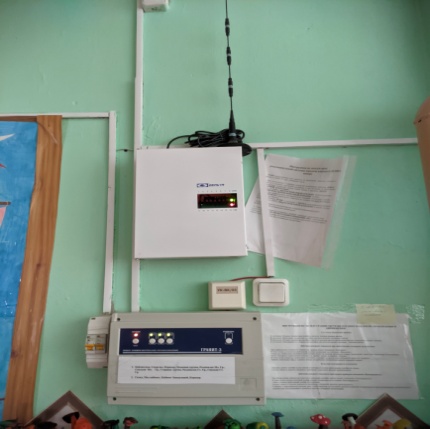 МБОУ Вощиковская ОШ имени А.И. Королёва –
266,5 тыс. руб.
ремонт АПС в здании дошкольной группы;
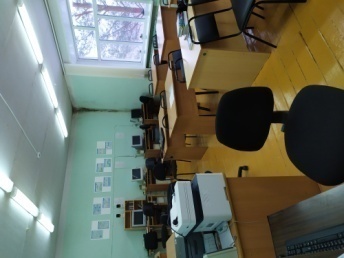 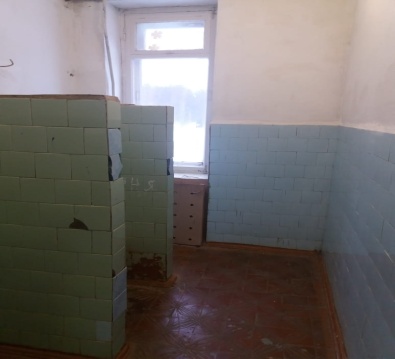 МБОУ Колодинская ОШ – 142,4 тыс. руб. ремонт водопровода и сантехнических приборов в школе;
МБОУ Белосельская ОШ – 209,1 тыс. руб. ремонт помещений рекреации 2 этажа и компьютерного класса;
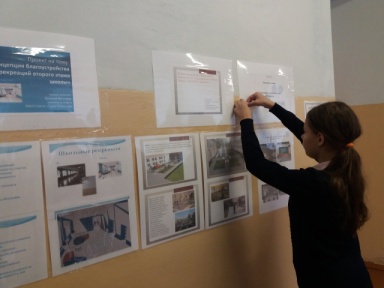 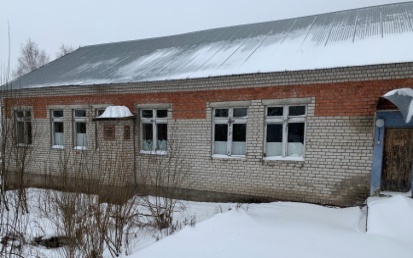 МБУ ДО "ДЮСШ г. Пошехонье" – 300 тыс. руб. на проектно-сметную документацию на ремонт дополнительно выделенных помещений;
МБОУ СШ №1 г. Пошехонье  - 1 052,6 тыс. руб. на поддержку инициатив органов ученического самоуправления общеобразовательных организаций;
МБУ ДО Центр "Эдельвейс"  - 415,6 тыс. руб. на укрепление материально-технической базы детского загородного оздоровительного лагеря «Солнышко»;
3 млн. руб. на проведение ремонтных работ в помещениях, предназначенных для создания центров образования естественно - научной и технологической направленностей по региональному проекту «Современная школа»;
400 тыс. руб. – на проведение капитальных и текущих ремонтов школьных автобусов.
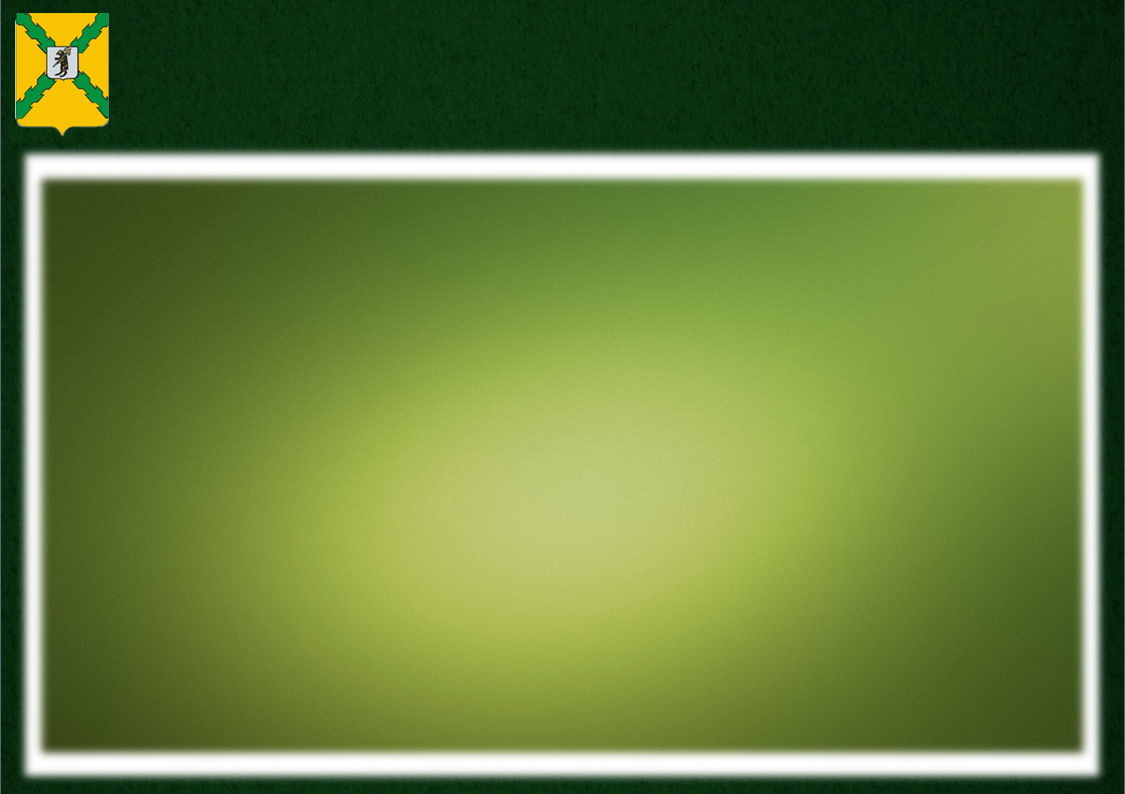 МП «Реализация молодежной политики Пошехонского муниципального района»
Цель программы: реализация полномочий, обеспечение предоставления и выполнения работ в сфере молодежной политики, установленных законодательством Российской Федерации и Ярославской области на территории Пошехонского муниципального района создание условий для успешной социализации и эффективной самореализации молодых граждан, развитие потенциала молодежи и его использование в интересах социально-экономического развития Пошехонского муниципального района
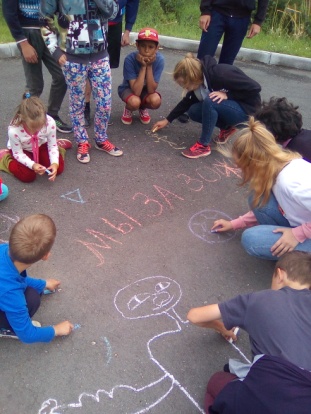 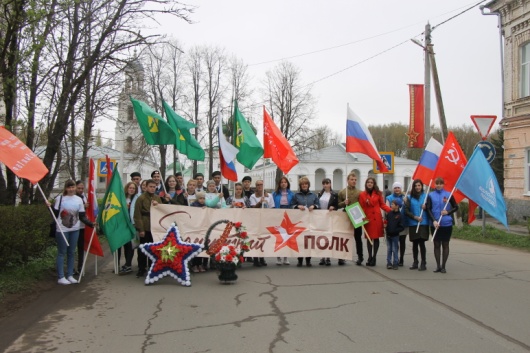 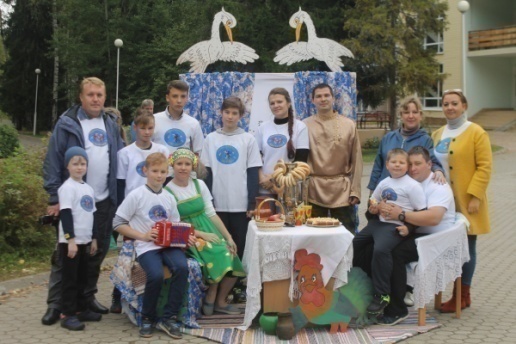 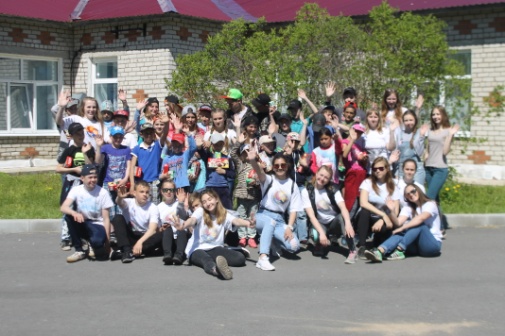 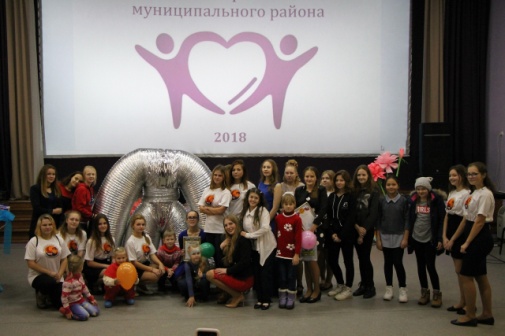 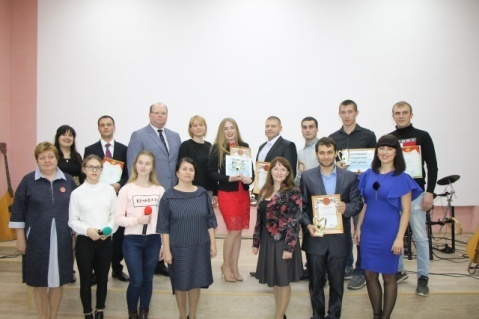 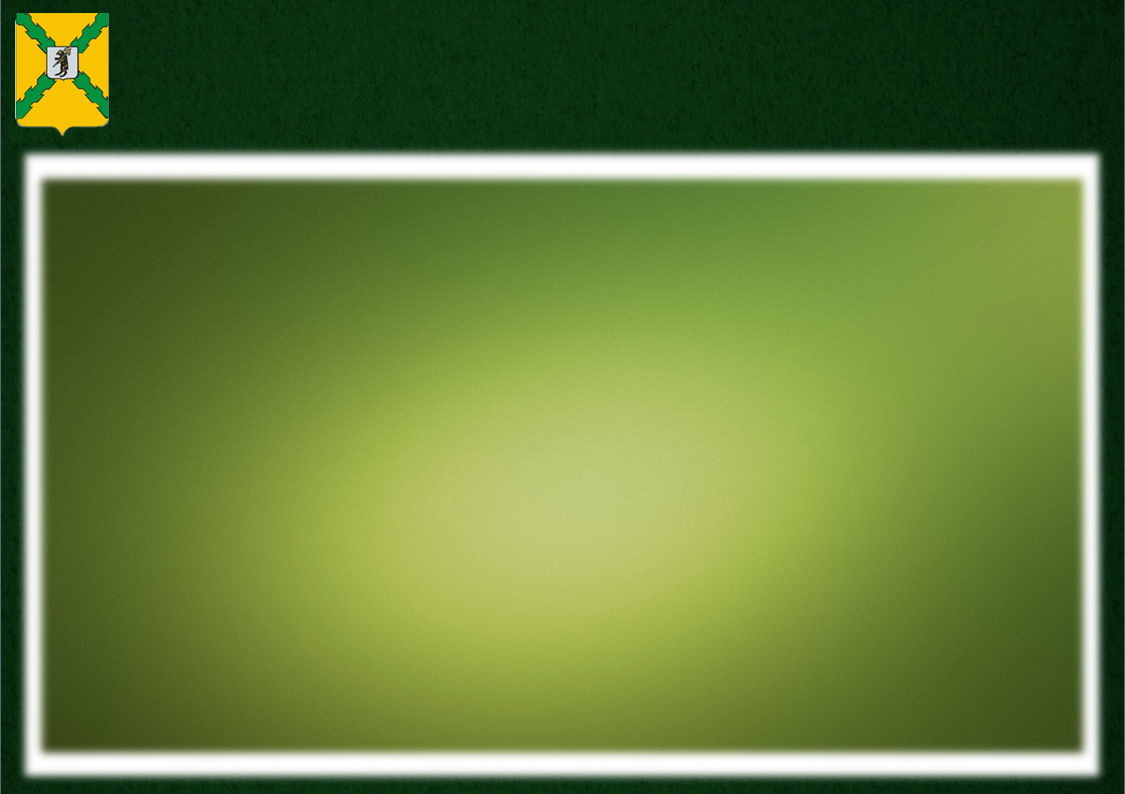 МП «Социальная поддержка населения Пошехонского муниципального района»
Цель программы: реализация государственных полномочий в сферах социальной поддержки, социальной защиты и социального обслуживания населения, охраны труда и социального партнерства, установленных федеральными и региональным законодательством реализация мер, направленных на повышение качества, адресности и доступности государственных услуг
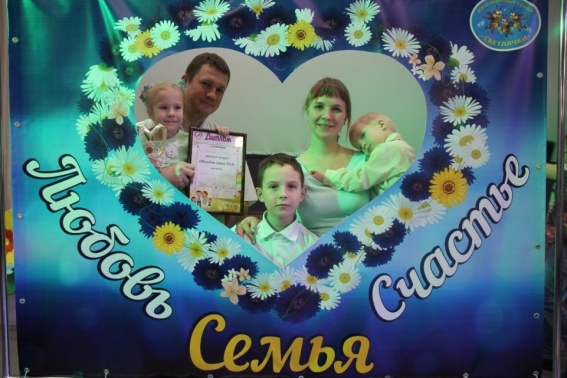 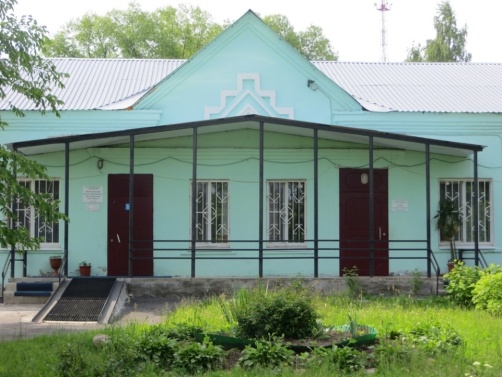 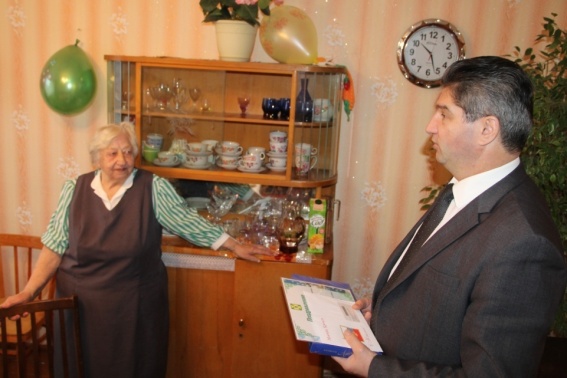 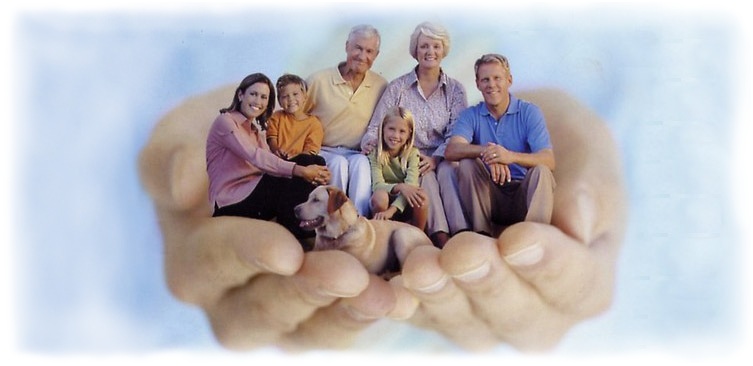 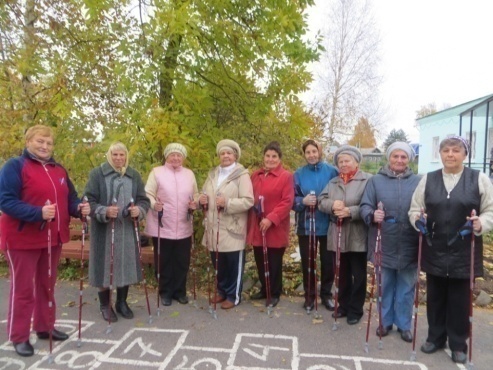 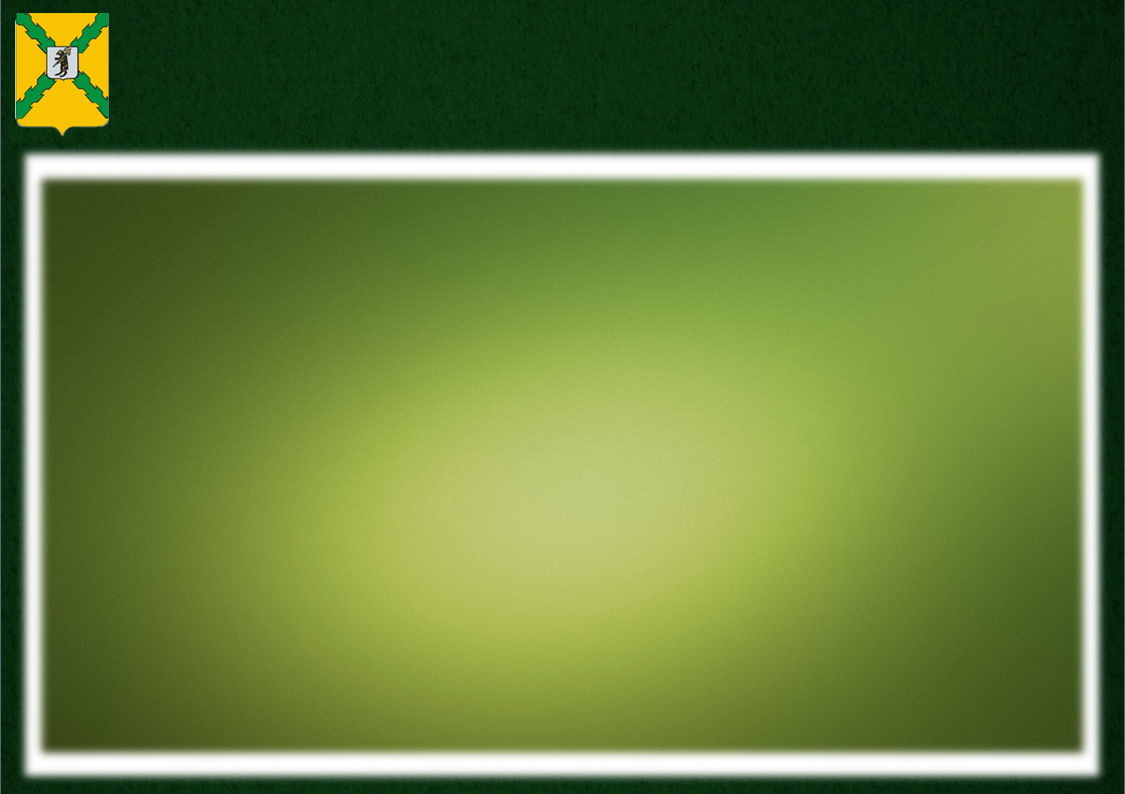 ВЦП «Социальная поддержка населения Пошехонского муниципального района»
Задачи:

۷  исполнение публичных обязательств региона, в том числе по  переданным полномочиям Российской Федерации, по предоставлению выплат, пособий и компенсаций

۷  предоставление социальных услуг населению Пошехонского муниципального района на основе соблюдения стандартов и нормативов

۷  социальная защита семей с детьми, инвалидов, ветеранов, граждан и детей, оказавшихся в трудной жизненной ситуации
тыс.руб.
тыс.руб.
тыс.руб.
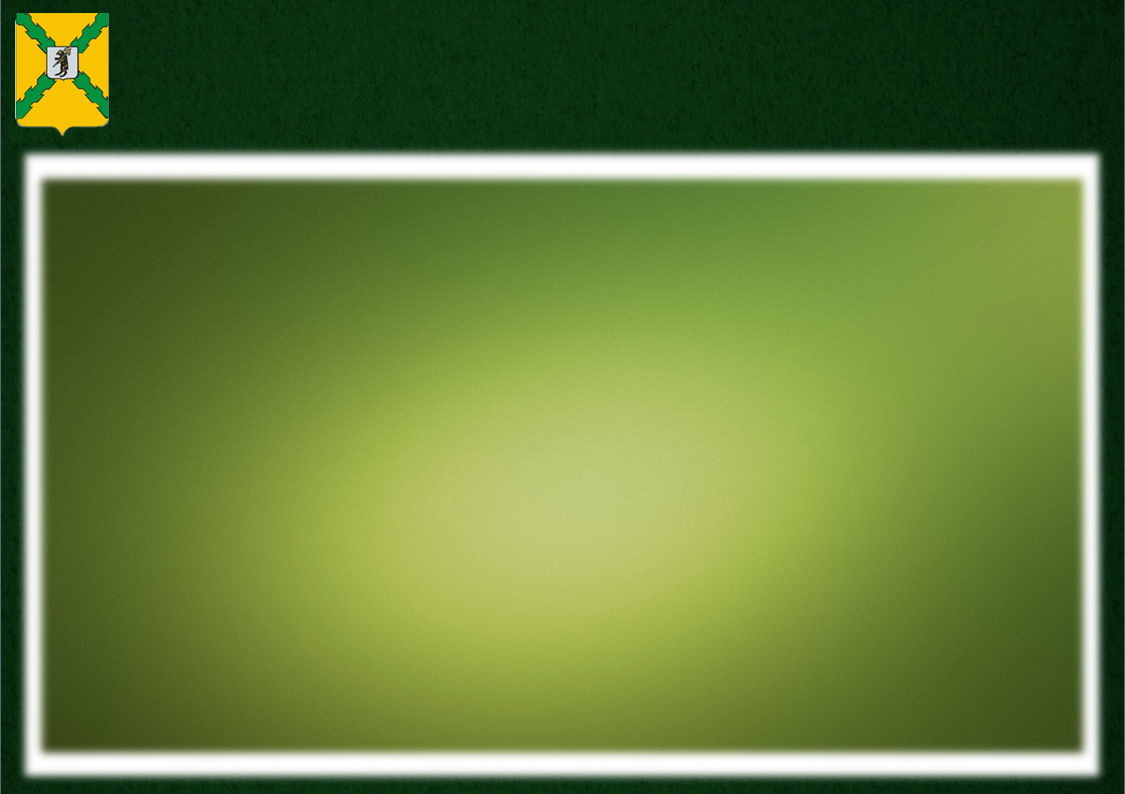 МП «Развитие культуры в Пошехонском муниципальном районе»
Цель программы:
сохранение и развитие уровня, качества и доступности предоставления муниципальных услуг в сфере культуры и искусства
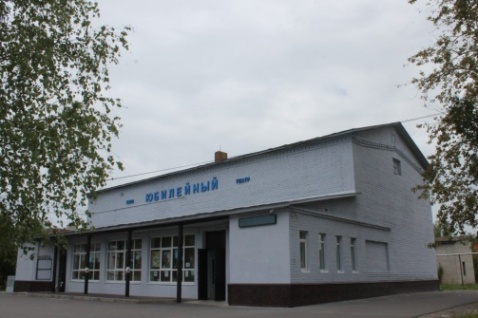 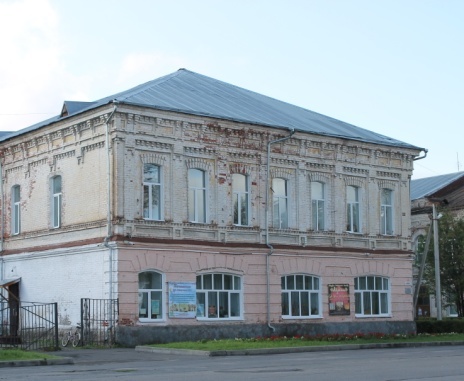 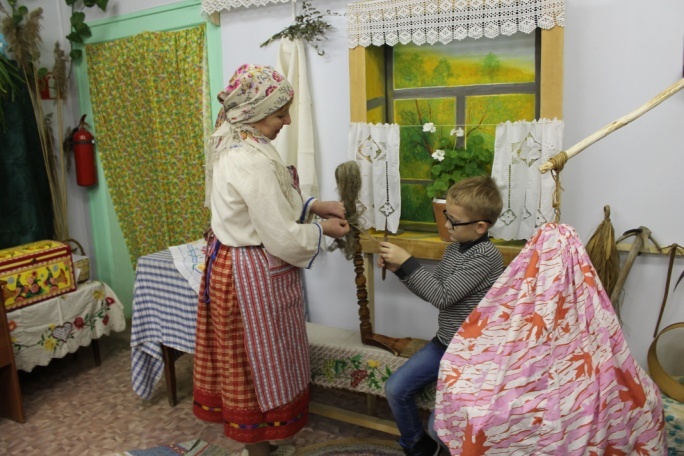 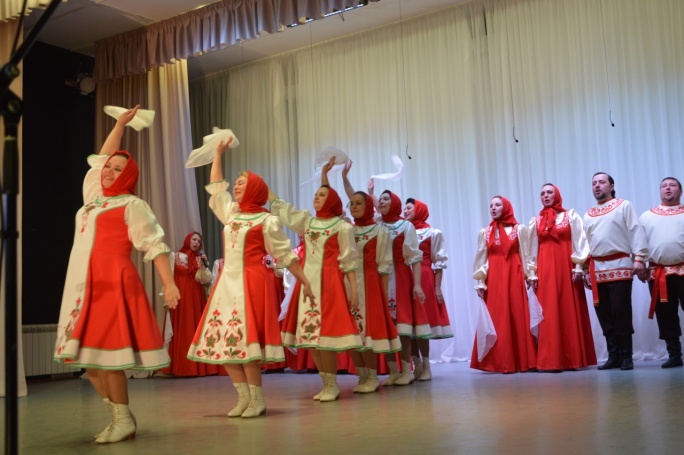 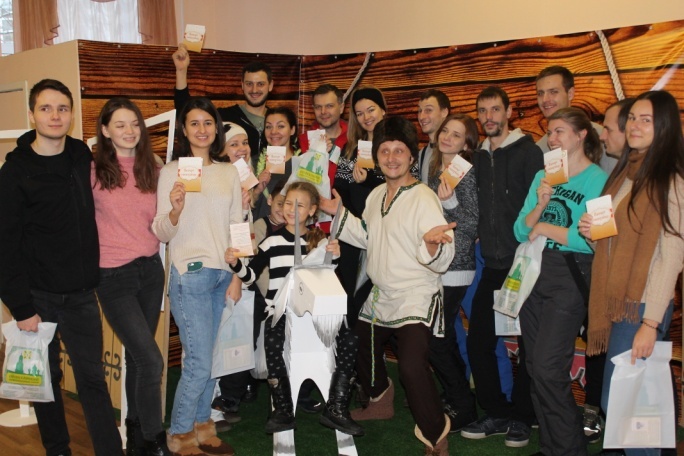 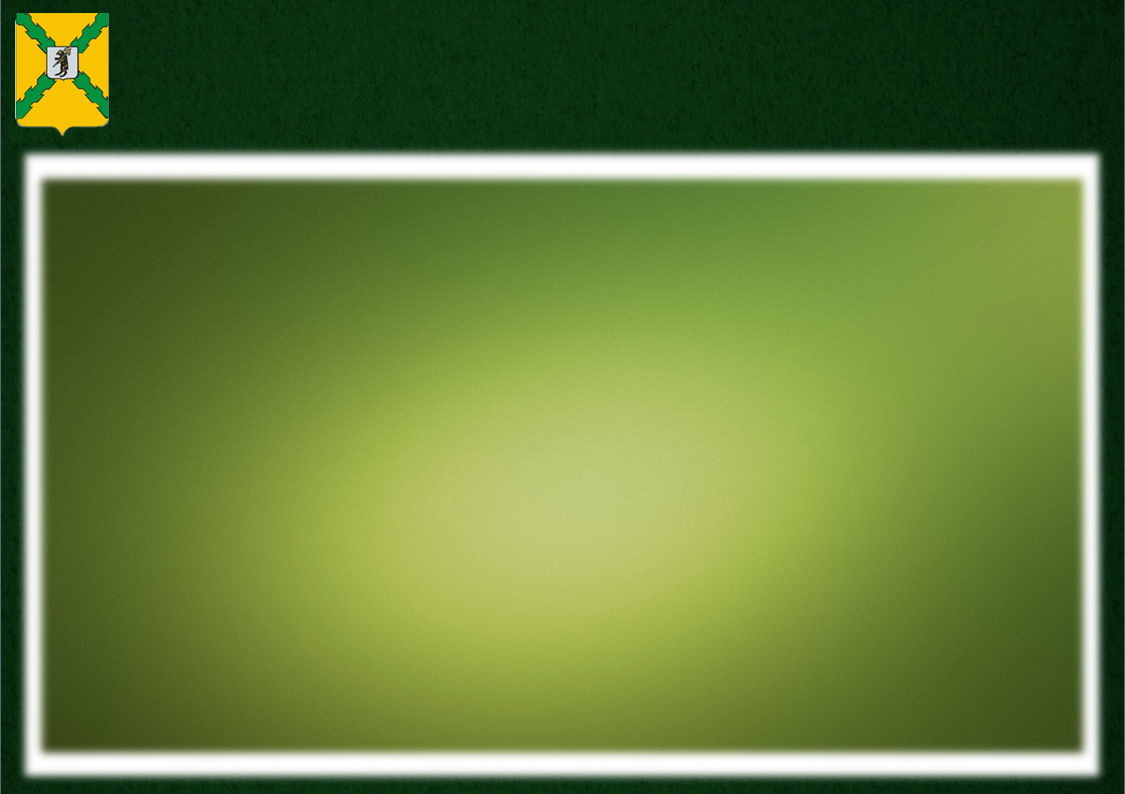 МП «Развитие культуры в Пошехонском муниципальном районе»
Задачи:

۷  Предоставление муниципальных услуг и выполнение работ в области образования сферы культуры

۷  Поддержка права граждан на участие в культурной жизни района и региона

۷  Поддержка доступа граждан к информационно-библиотечным ресурсам

۷   Поддержка доступности культурных услуг и реализация права граждан на свободу творчества и содействие доступу граждан к культурным ценностям

۷   Выполнение работ, направленных на обслуживание зданий, используемых муниципальными учреждениями культуры, организация транспортных услуг.

۷  Развитие материально-технической базы муниципальных учреждений культуры
тыс. руб.
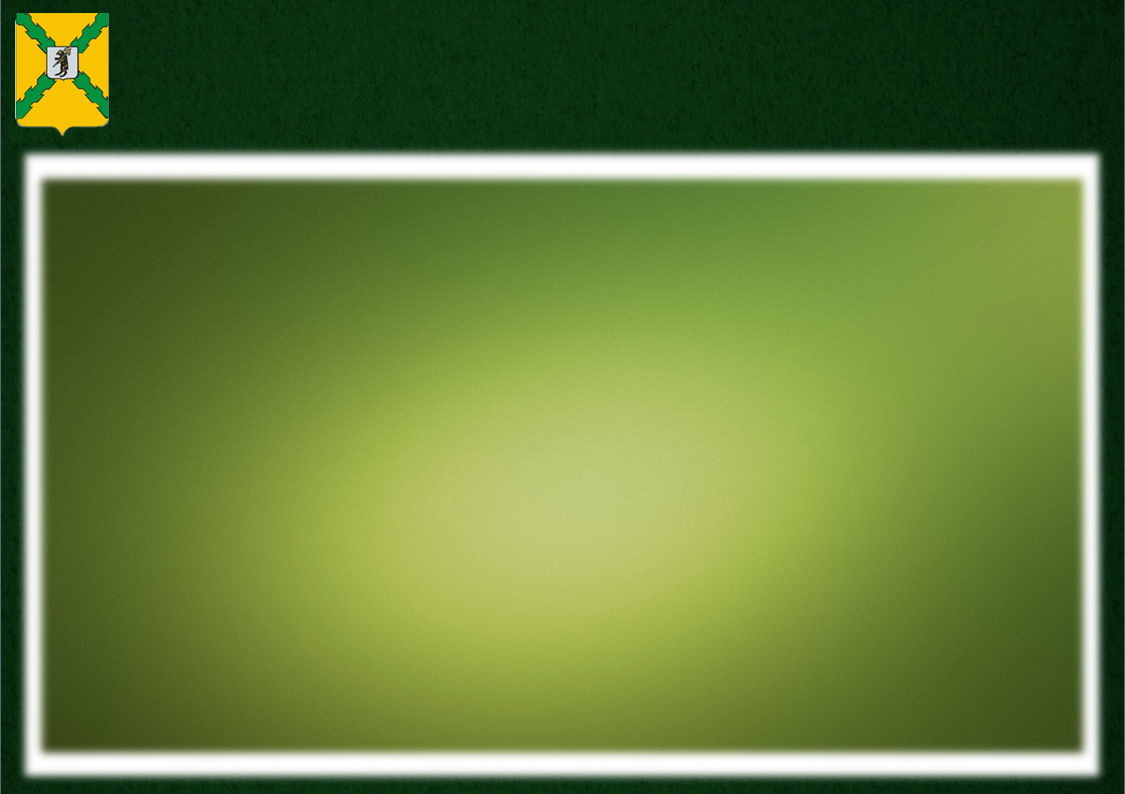 Ремонты в учреждениях культуры Пошехонского муниципального района
2022 год
19 370 тыс. руб., в том числе федеральные средства 8 626,6 тыс. руб., областные средства  3 190,6 тыс. руб., средства бюджета района 7 552,8 тыс. руб.
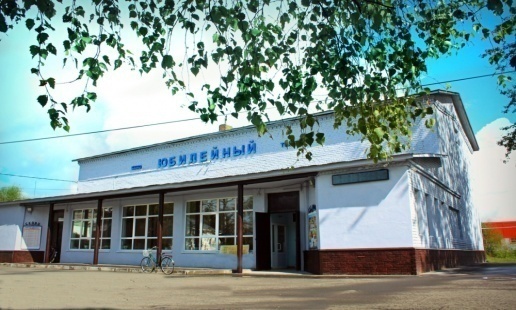 МУК "Учреждение МКДЦ" – 1 506,0 тыс. руб. ремонт системы отопления в кинотеатре «Юбилейный»;
МУК "Центр сохранения и развития культуры" – 2 636,5 тыс. руб. на проведение капитального ремонта Ермаковского центрального дома культуры;
- 172 тыс. руб. софинансиро-вание к субсидии на развитие и укрепление МТБ домов культуры в сельской местности;
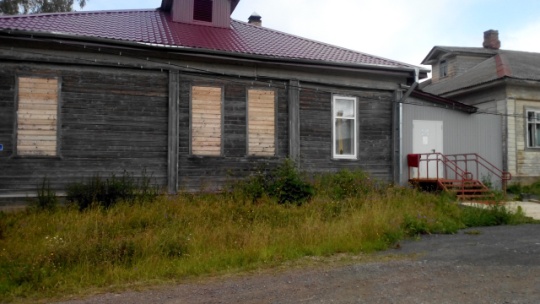 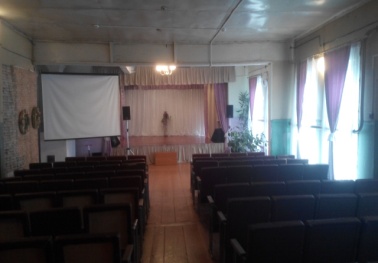 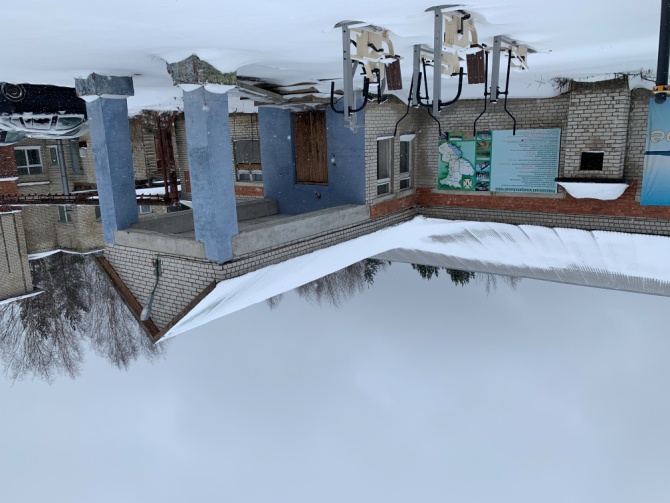 МОУДО ДШИ г. Пошехонье – 15 055,4 тыс. руб.  на модернизацию муниципальных детских школ искусств по видам искусств;
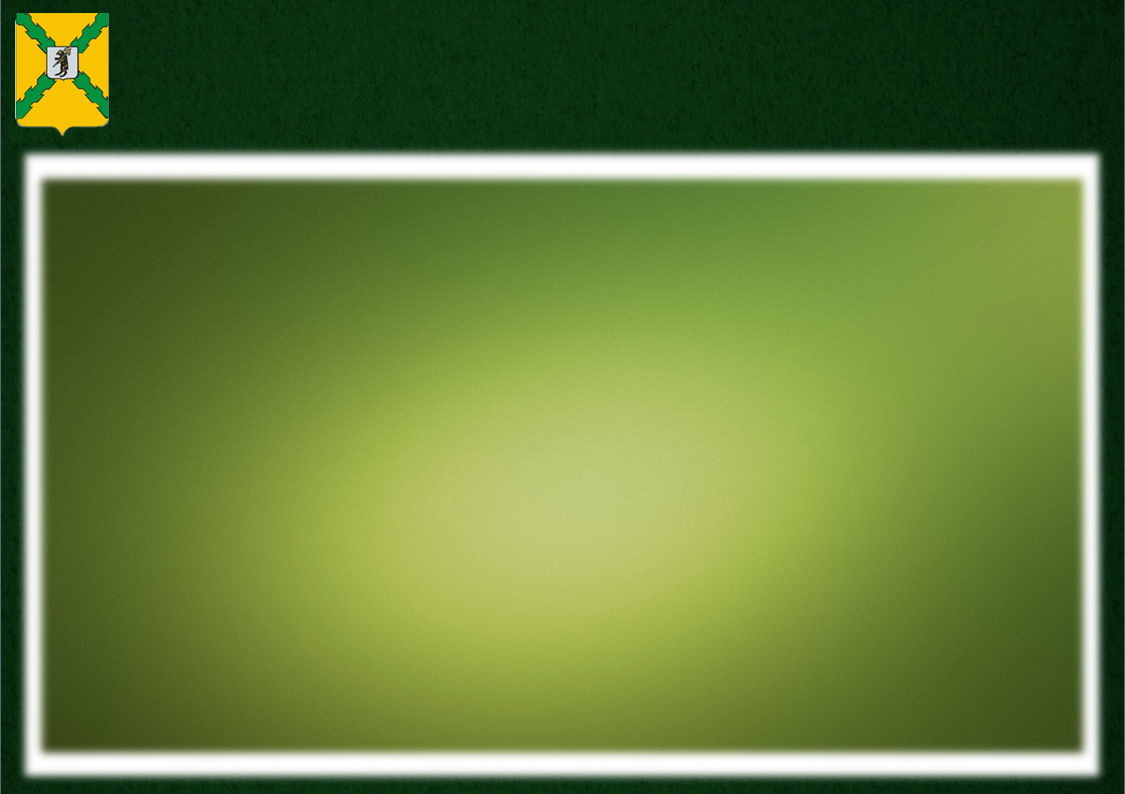 Ремонты в учреждениях культуры Пошехонского муниципального района
на 2023 – 2024 годы.
2023 год
7 689,4 тыс. руб., в том числе федеральные средства 6 506,5 тыс. руб., областные средства  798,4 тыс. руб., средства бюджета района 384,5 тыс. руб.
МУК "Центр сохранения и развития культуры" – 5 372,8 тыс. руб. на проведение капитального ремонта муниципальных музеев
МОУДО ДШИ г. Пошехонье – 2 316,6 тыс. руб.  на обеспечение детских музыкальных, художественных, хореографических школ, школ искусств необходимыми инструментами, оборудованием и материалами
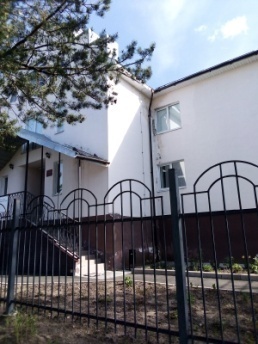 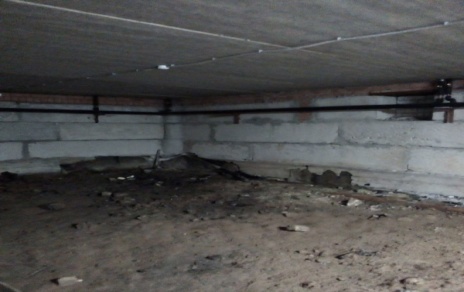 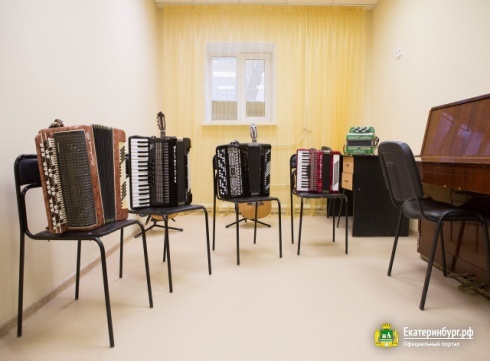 2024 год
5 219,3 тыс. руб., в том числе федеральные средства 4 760,0 тыс. руб., областные средства  198,3 тыс. руб., средства бюджета района 260,9 тыс. руб.
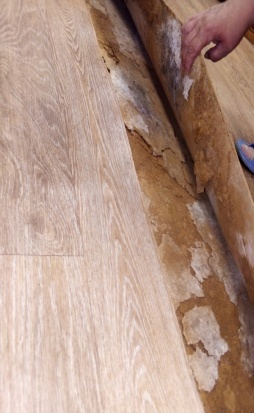 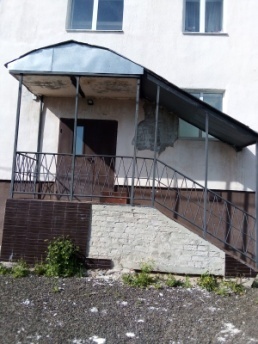 МУК "Центр сохранения и развития культуры" – 5 219,3 тыс. руб. на проведение капитального ремонта муниципальных музеев
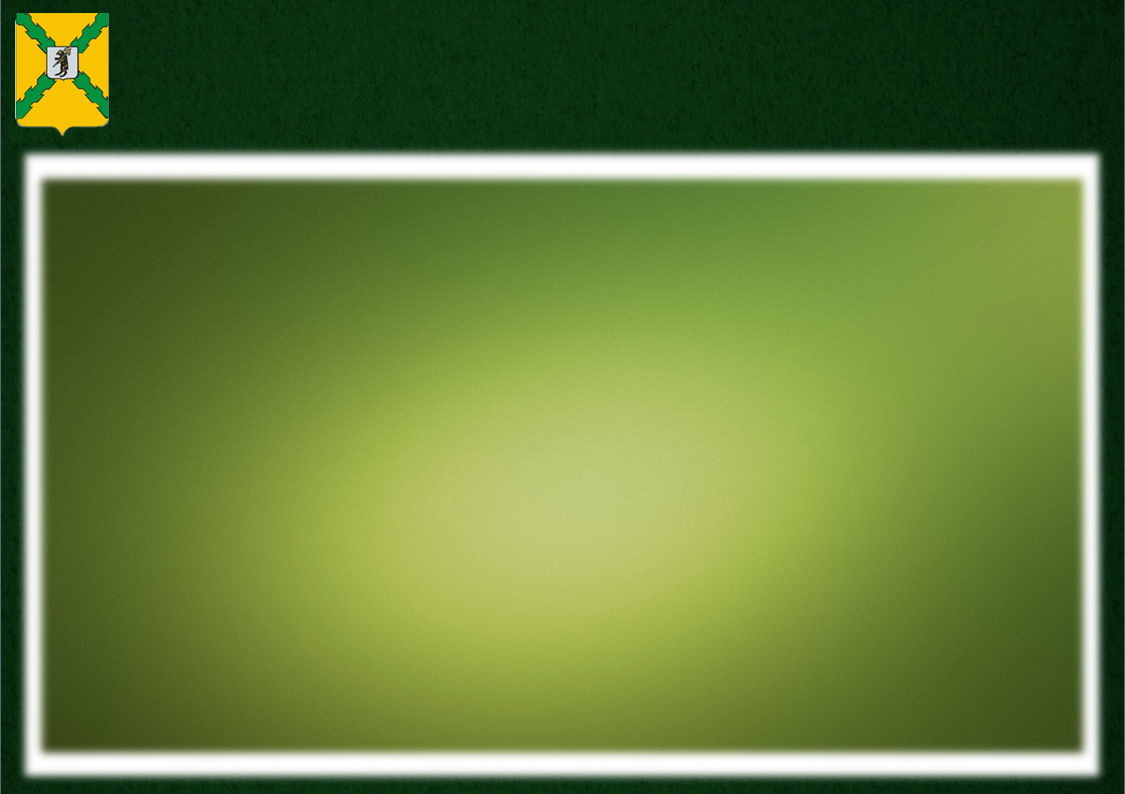 МП «Развитие физической культуры и спорта Пошехонского муниципального района»
Цель программы: обеспечение населения Пошехонского района возможностями для систематических занятий физической культурой и спортом, повышение уровня спортивного мастерства, достижение высоких спортивных результатов
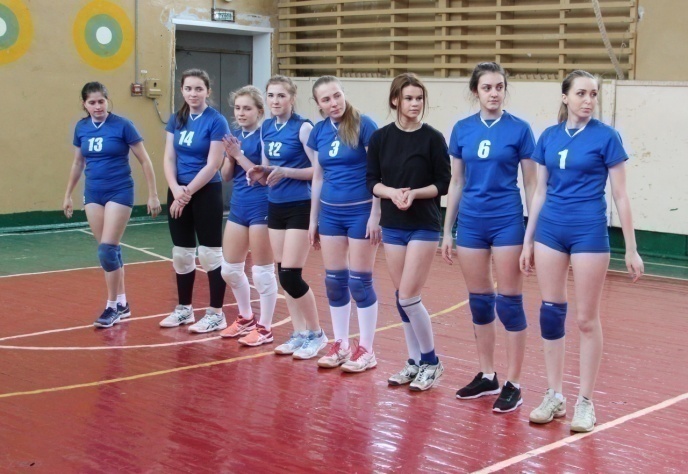 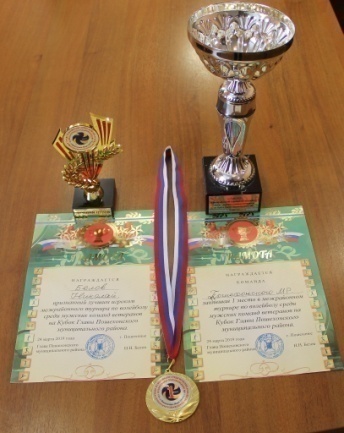 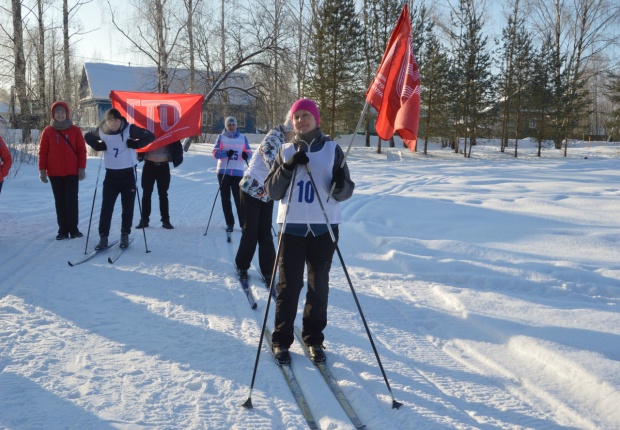 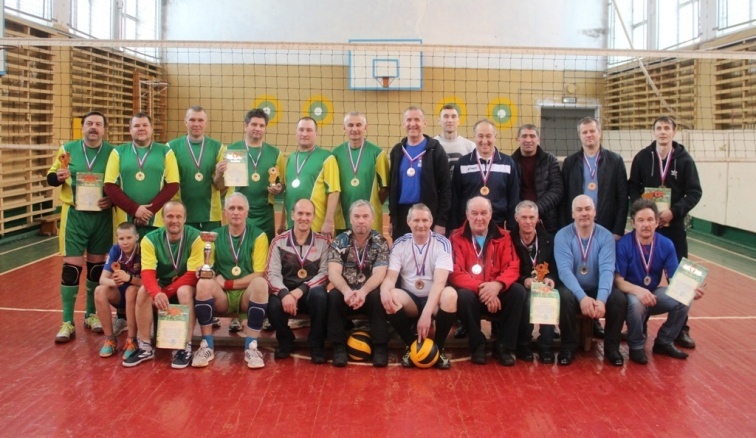 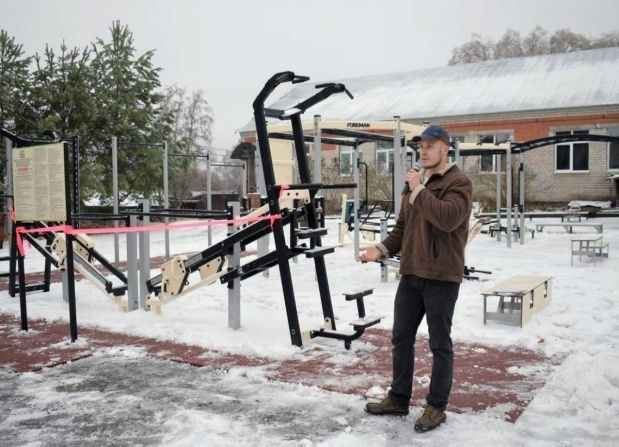 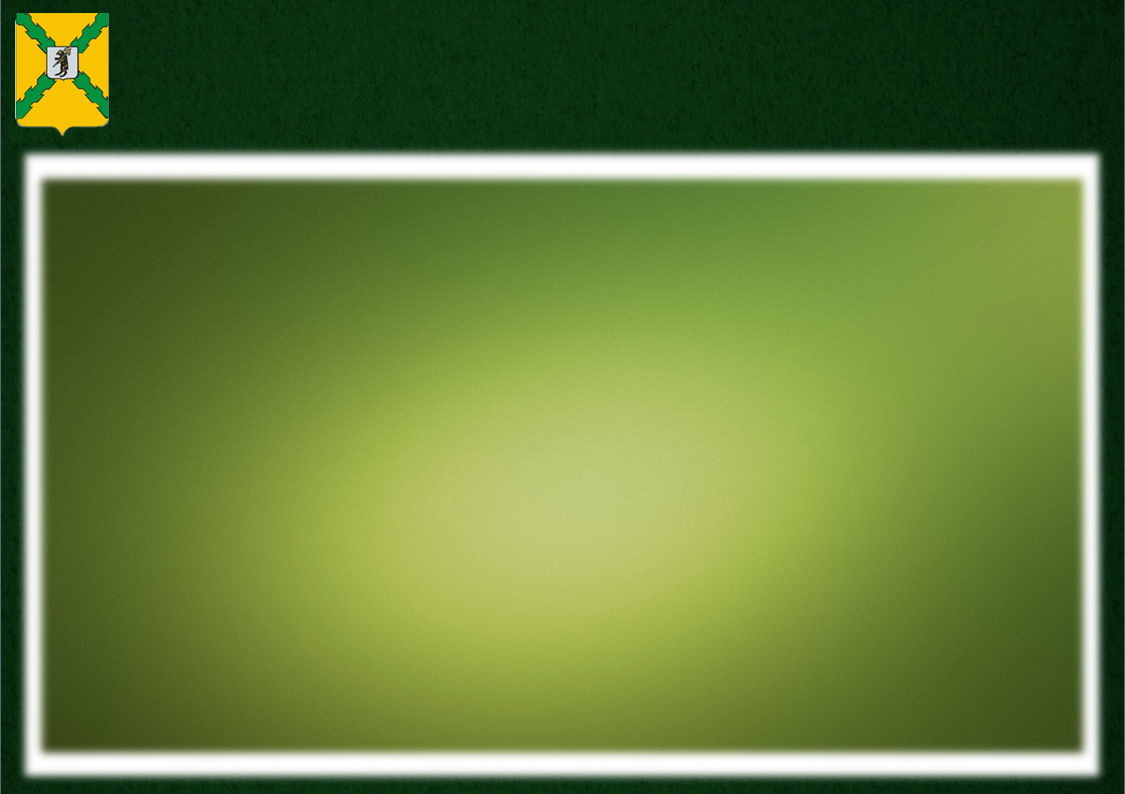 МП «Развитие физической культуры и спорта Пошехонского муниципального района»
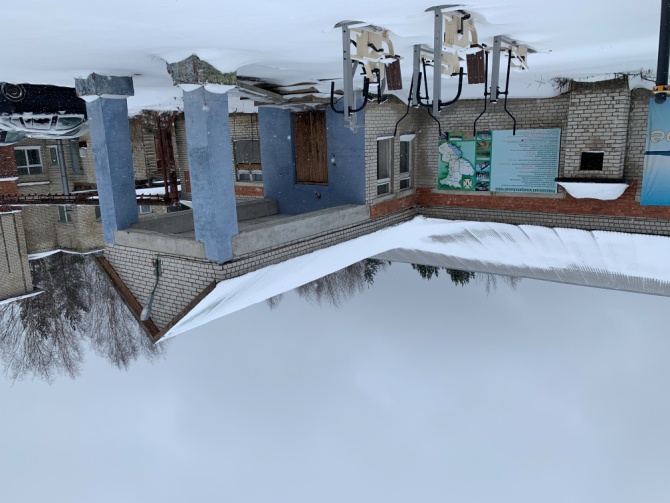 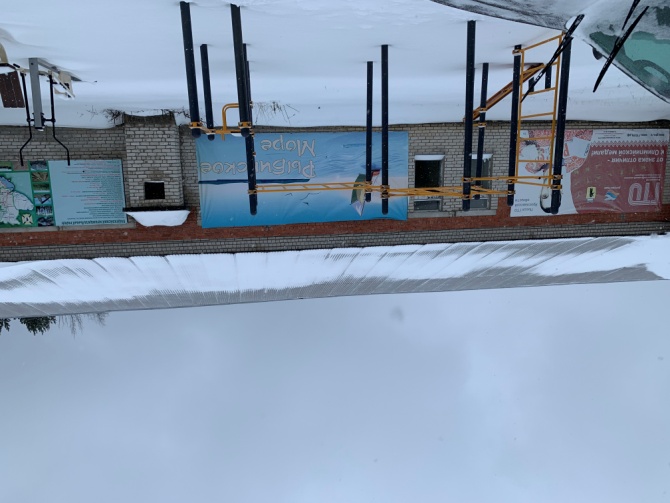 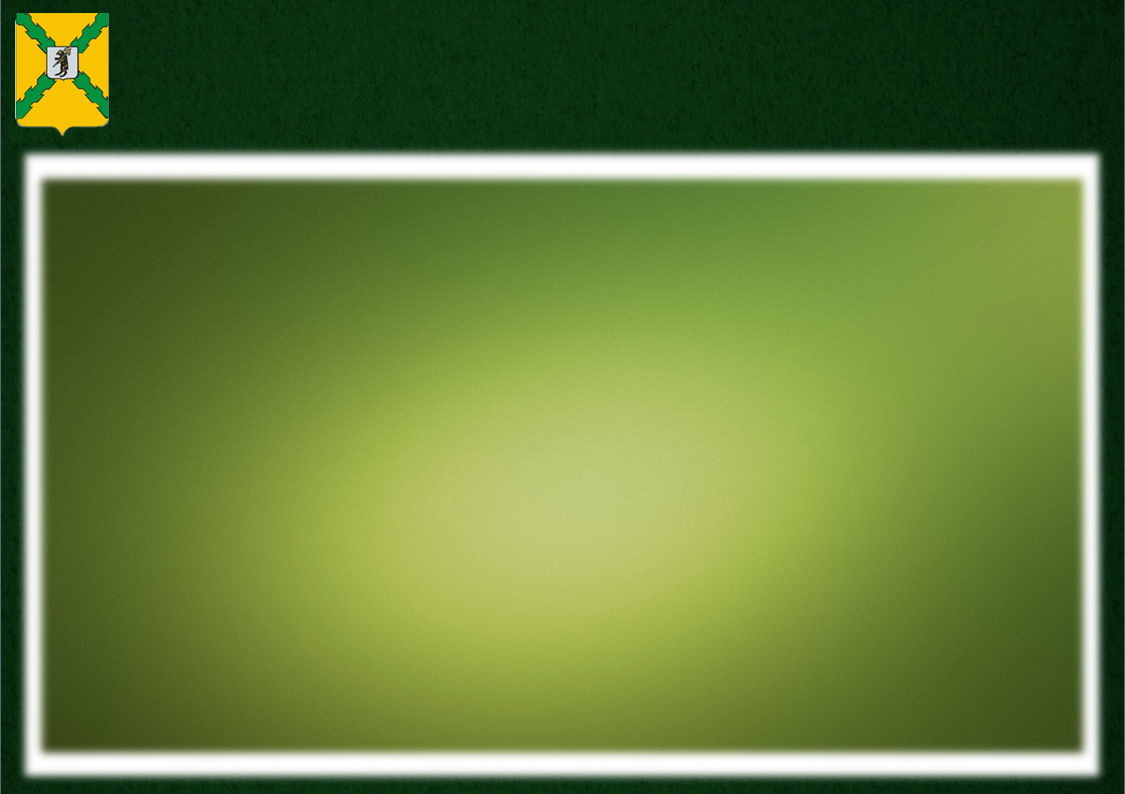 Реализация приоритетных национальных проектов в Пошехонском муниципальном районе
.
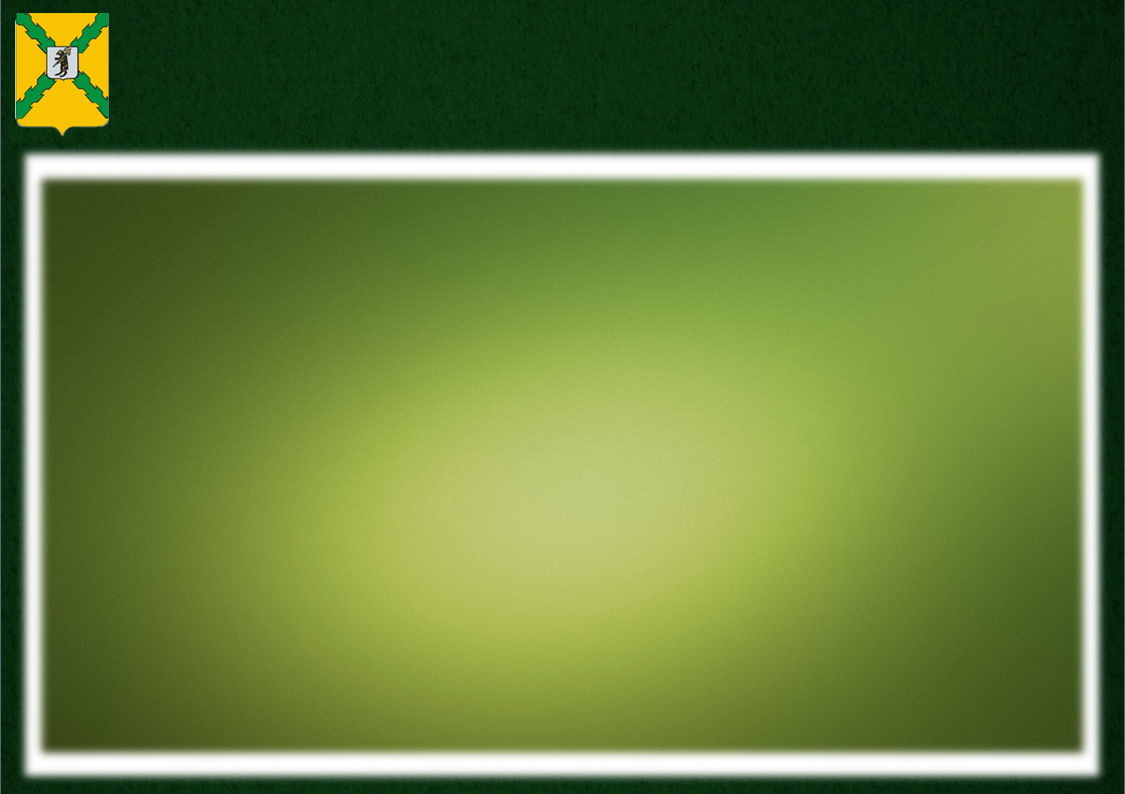 Муниципальные программы в сфере экономики
 на 2022 год и плановый 2023 - 2024 годов
тыс. руб.
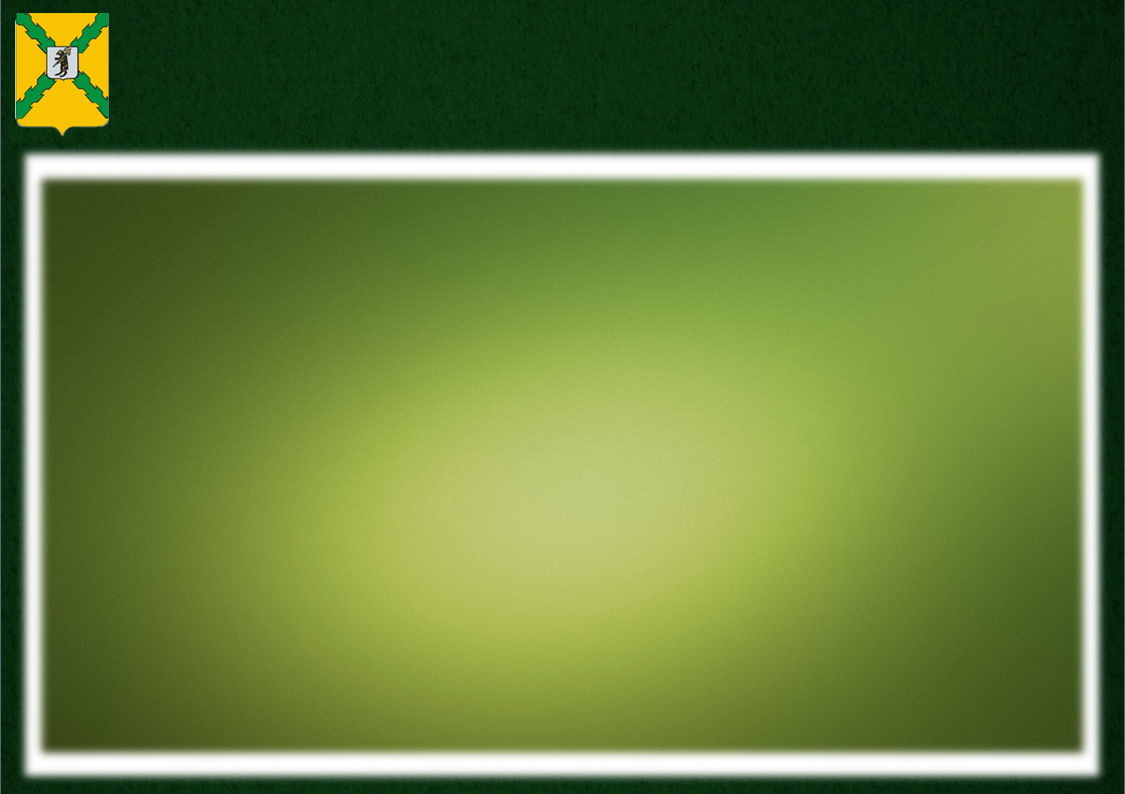 МП "Развитие дорожного хозяйства и транспорта в Пошехонском муниципальном районе"
Цель программы:
организация предоставления транспортных услуг по перевозке пассажиров транспортом  общего пользования
предоставление социальных услуг отдельным категориям граждан при проезде в транспорте общего пользования
сохранность автомобильных дорог общего пользования местного значения и искусственных сооружений на них
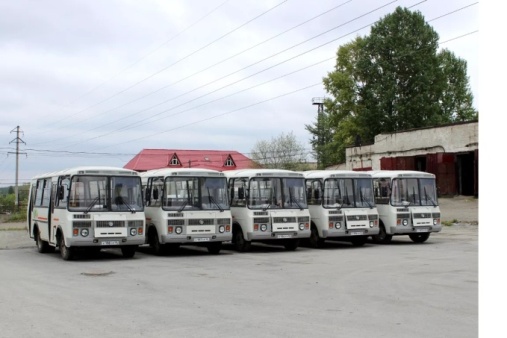 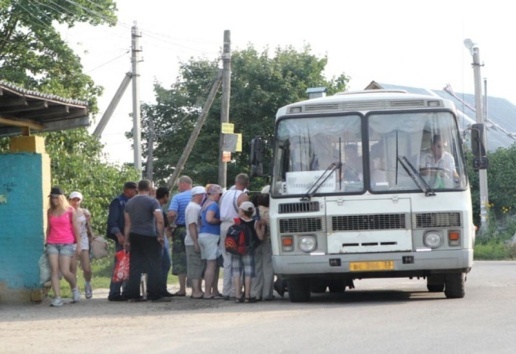 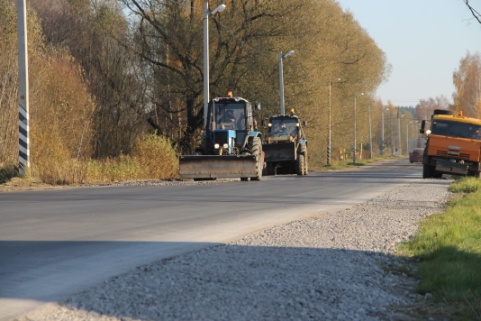 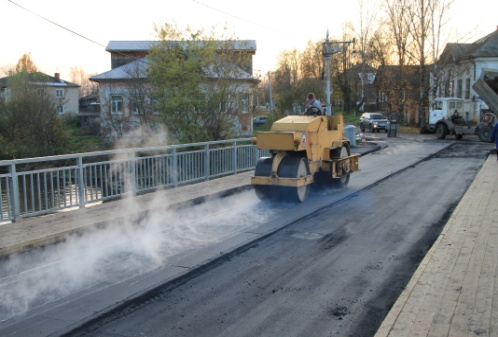 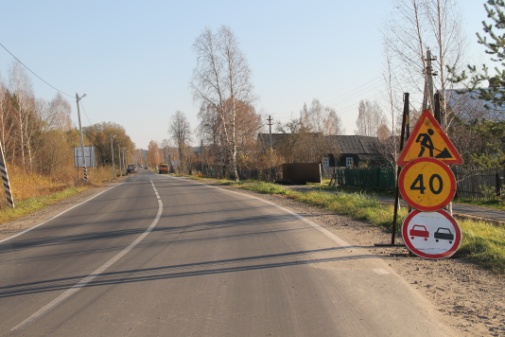 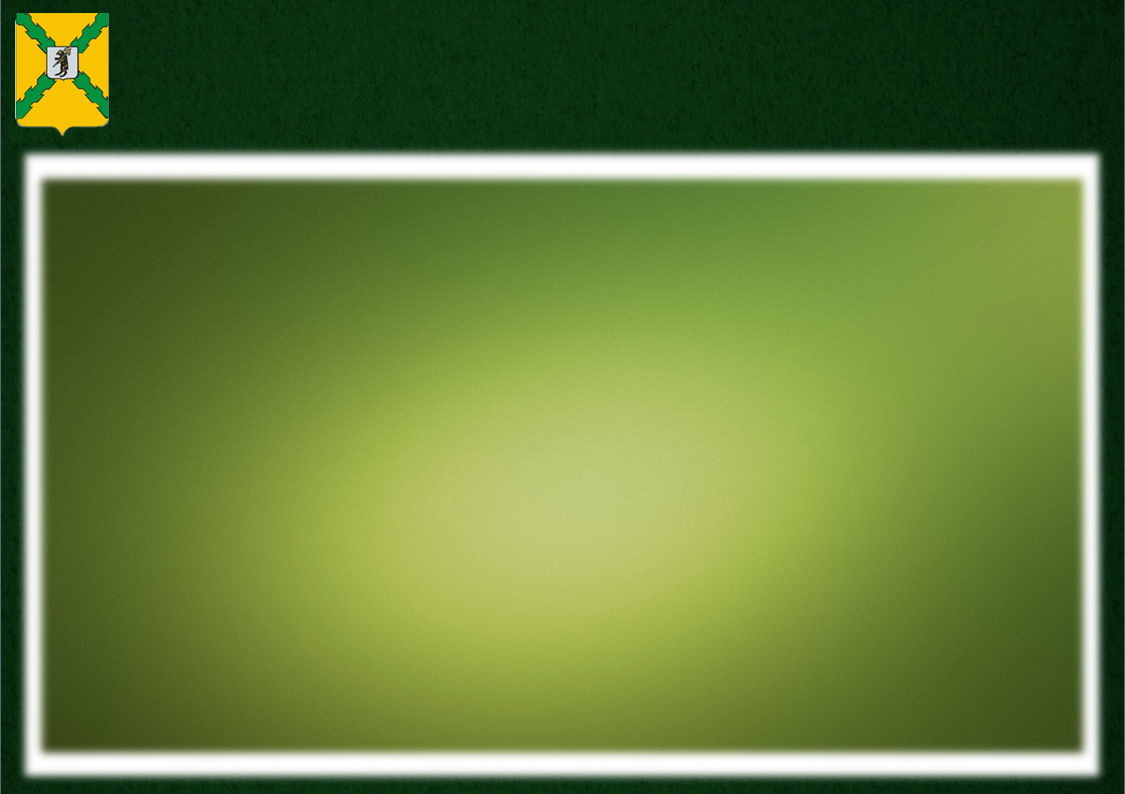 Дорожный фонд Пошехонского муниципального района
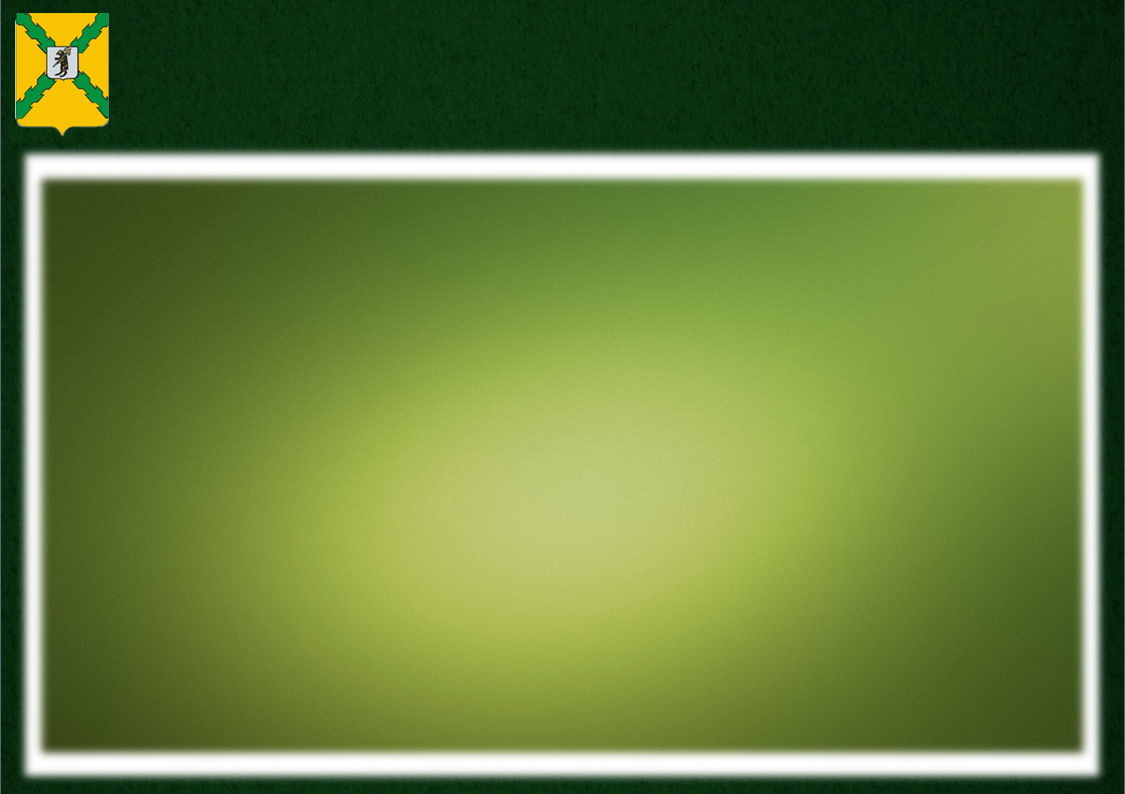 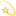 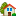 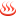 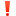 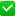 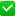 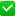 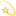 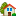 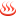 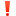 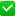 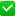 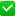 МП «Обеспечение качественными коммунальными услугами населения и энергосбережение в Пошехонском муниципальном районе"
Цель программы:
-обеспечение комфортных условий проживания населения Пошехонского муниципального района, в том числе обеспечение эффективного, качественного и надежного ресурсоснабжения населения при оказании коммунальных услуг;
-повышение качества жизни населения и создание условий для экономического развития района за счет обеспечения рационального использования энергетических ресурсов в экономике и социальной сфере района.
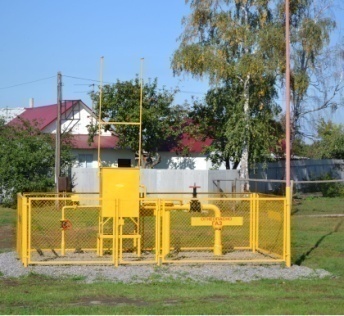 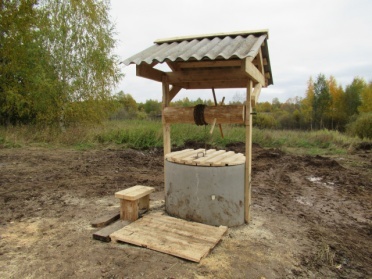 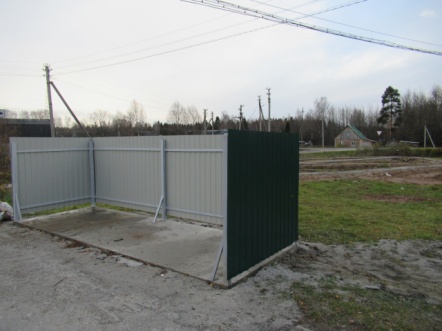 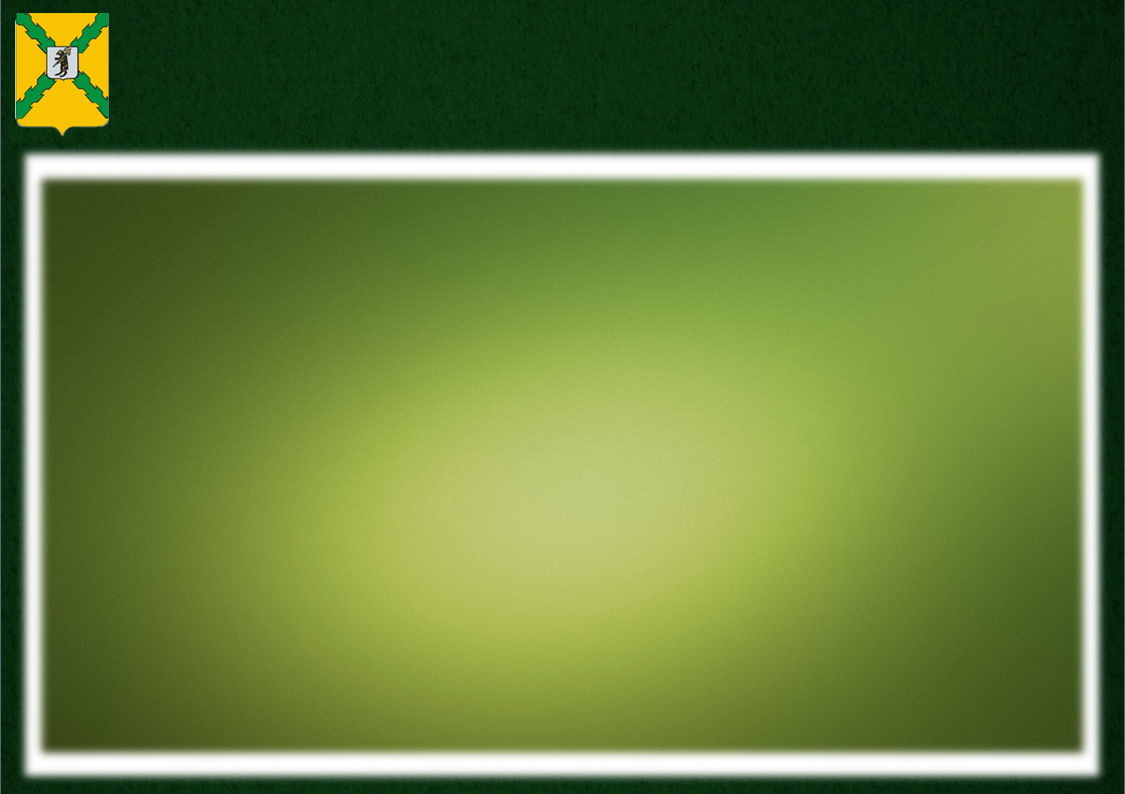 МП «Экономическое развитие и инновационная экономика в Пошехонском муниципальном районе"
Цель программы:
- Реализация полномочий, обеспечение предоставления услуг и выполнения работ в сфере экономической политики, установленных законодательством Российской Федерации и Ярославской области на территории Пошехонского муниципального района
МЦП "Развитие субъектов малого и среднего предпринимательства Пошехонского муниципального района" – 50 тыс. руб.
Задача:  Информационная, правовая, консультационная и организационная поддержка; подготовка, переподготовка и повышение квалификации работников малого и среднего предпринимательства
МЦП "Повышение эффективности управления муниципальной собственностью"
Задача:
Эффективное управление и распоряжение имуществом, находящееся в собственности Пошехонского муниципального района и приобретение права собственности на иное имущество
- реализация мероприятий по описанию границ территориальных зон, установленных правилами землепользования и застройки поселений  - 300 тыс. руб.;
- мероприятия на подготовку к зиме бюджетных учреждений муниципального района – 2 869,9 тыс. руб., в том числе:
МБОУ Покров-Рогульская ОШ – 615,0 тыс. руб. монтаж 2-х котлов в котельной;
МБОУ Белосельская СШ – 853 тыс. руб. смена труб отопления в подвале школы;
МУК "Центр сохранения и развития культуры" – 1 401,8 тыс. руб. ремонт оборудования котельных в сельских клубах и установка теплового узла в кинотеатре «Юбилейный»;
- реализация мероприятий по программе  - 200,0 тыс. руб.;
-  содержание и обслуживание имущества муниципального образования – 1 975,3 тыс. руб.
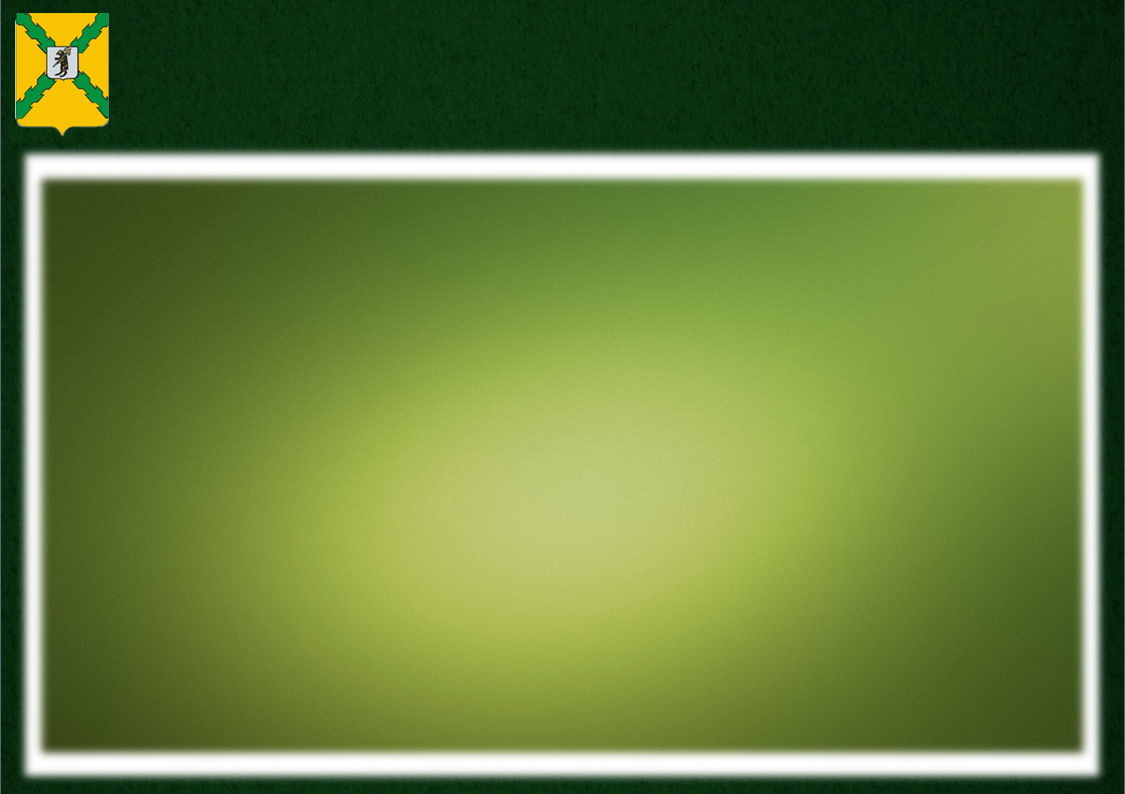 Муниципальные программы по общегосударственным вопросам на 2022 год и плановый период 2023 - 2024 годов
тыс. руб.
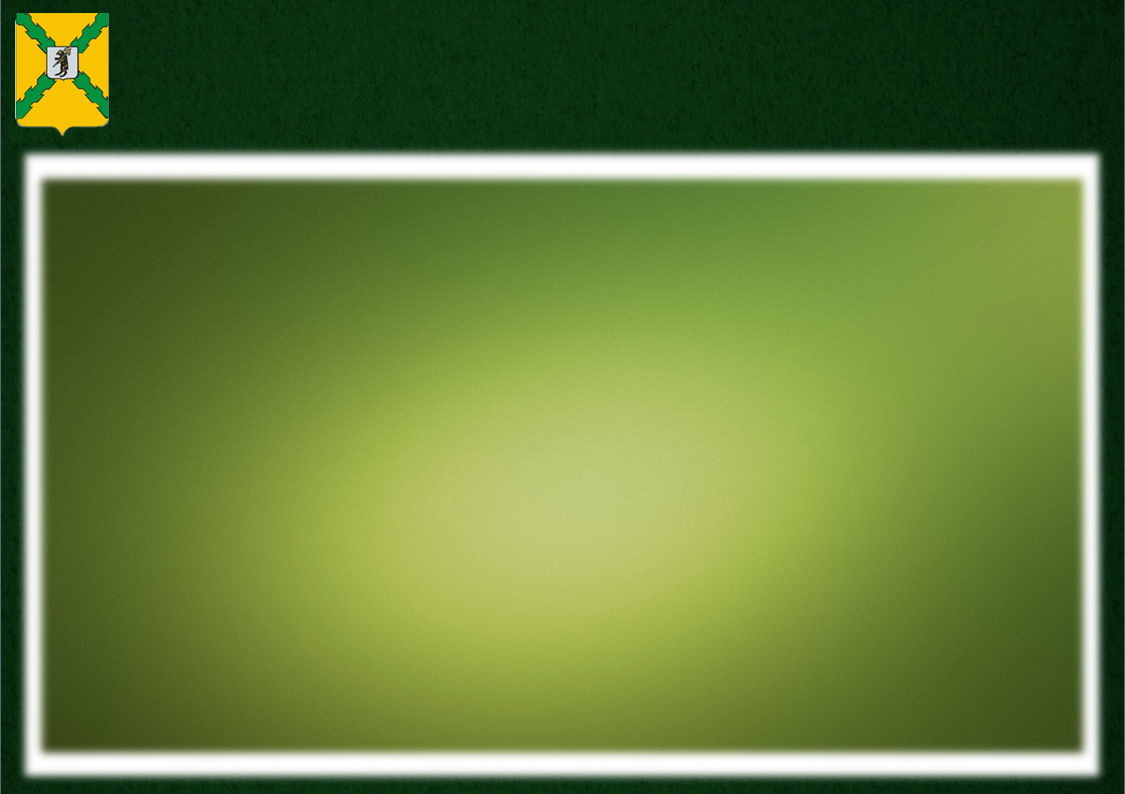 Непрограммные расходы на 2022 год и плановый период 
2023-2024 годов
тыс. руб.
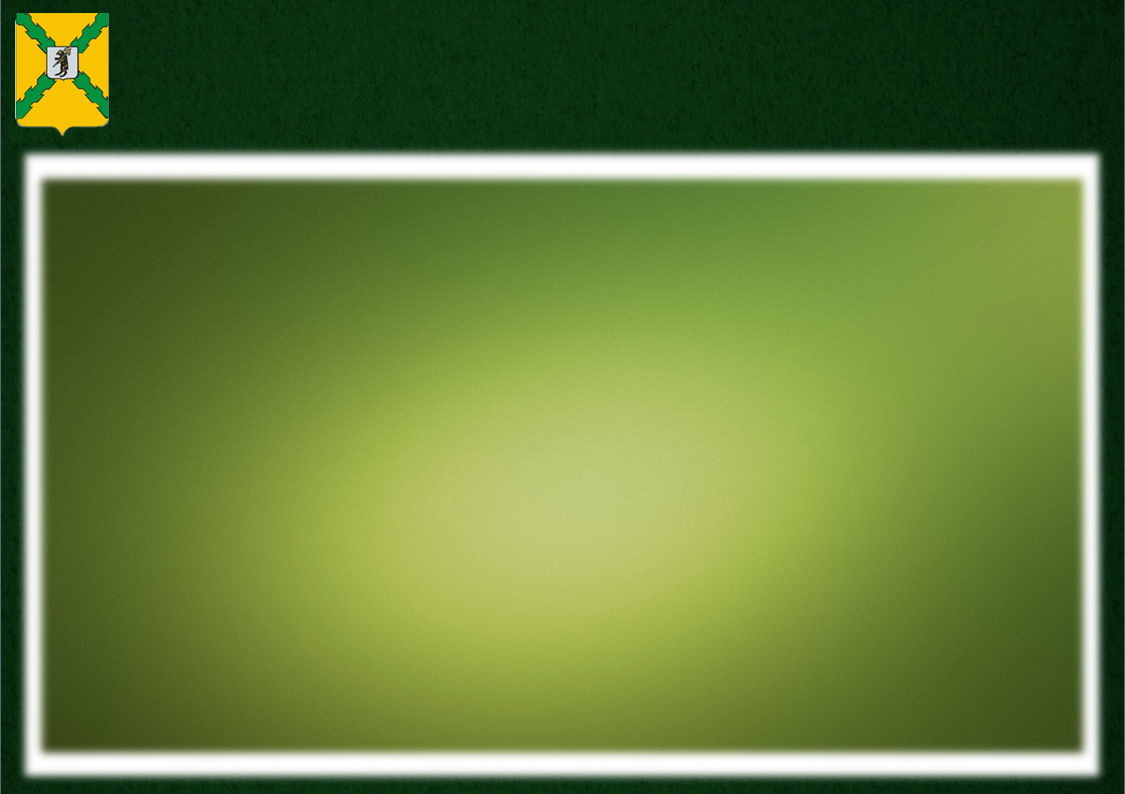 Контактная информация
Управление финансов администрации Пошехонского муниципального района
poshfin@rambler.ru тел. (48546)22098
152850, Ярославская обл. г. Пошехонье, ул. Даниловская, д 3
График работы:
ПН-ЧТ с 8:00 до 17:00 (обед с 12:00 до 13:00)
ПТ - с 8:00 до 16:00 (обед с 12:00 до 13:00)
СБ - ВС  - выходные дни
Руководитель: Заместитель Главы администрации Пошехонского муниципального района по финансам и экономике - начальник управления финансов Смирнова Елена Сергеевна
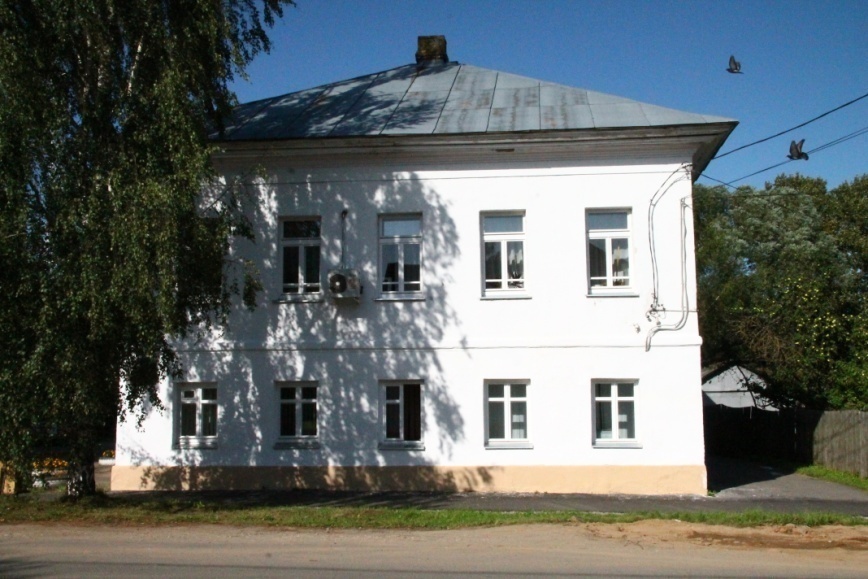